Sympozium MOSTY 2022
Dvorecký most přes Vltavu v Praze
Doc. Ing. Tomáš Rotter, CSc.
Ing. Petr Souček
Ing. arch. Radek Šíma
Architektonicko – konstrukční soutěž 2017 - 2018
Most mezi zlíchovským pivovarem a podolským nábřežím

Pro provoz tramvají a autobusů MHD, IZS, chodců a cyklistů

I. fáze soutěže:	podáno 45 návrhů
hodnoceno 38 návrhů
do II. fáze soutěže postoupilo  7 návrhů

II. fáze soutěže:	6 mostů s horní mostovkou
5 mostů betonových
2 mosty ocelové
největší rozpětí polí od 66 do 200 m
2/38
7. místo
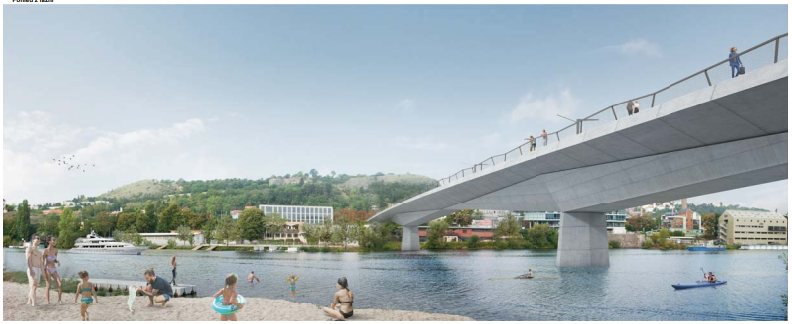 3/38
6. místo
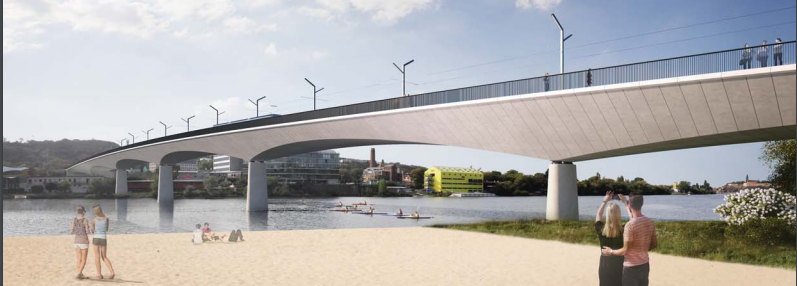 4/38
5. místo
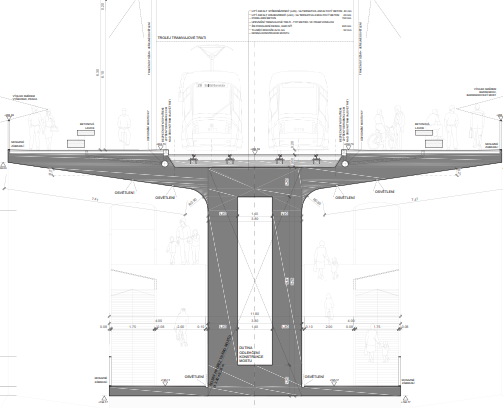 5/38
4. místo
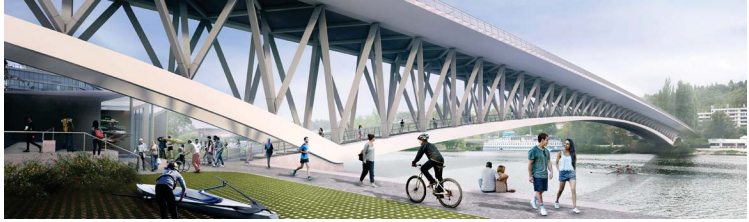 6/38
3. místo
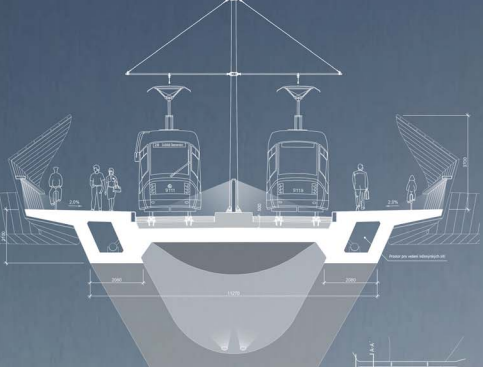 7/38
2. místo
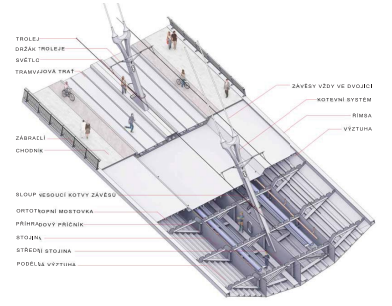 8/38
1. místo
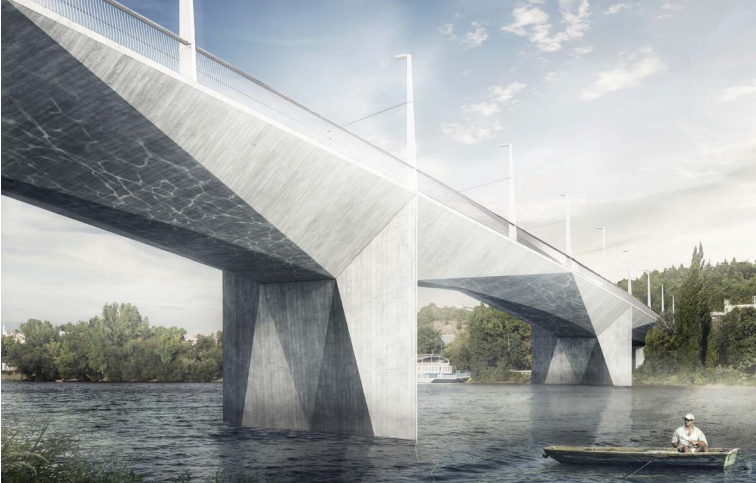 9/38
10/38
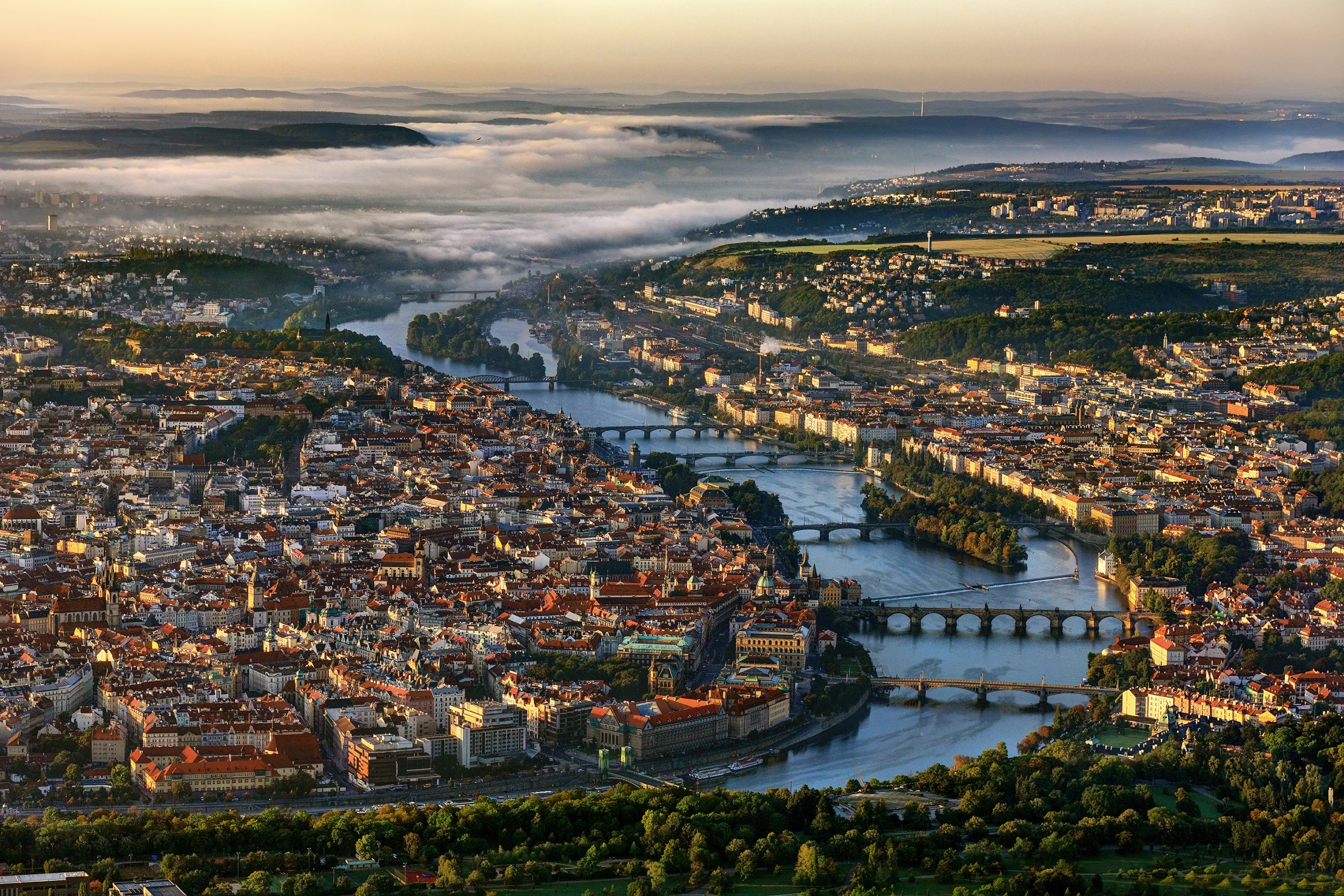 11/38
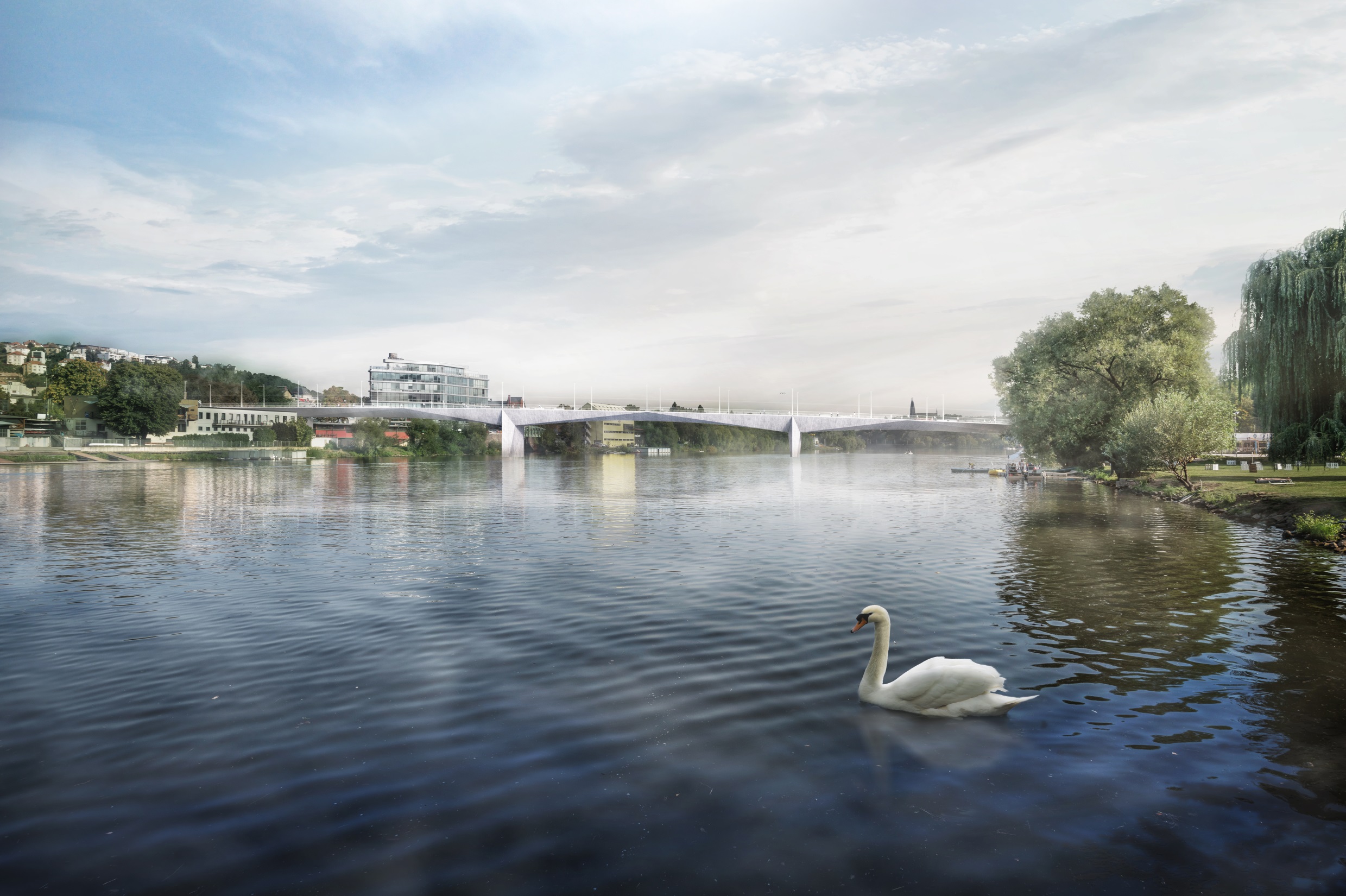 12/38
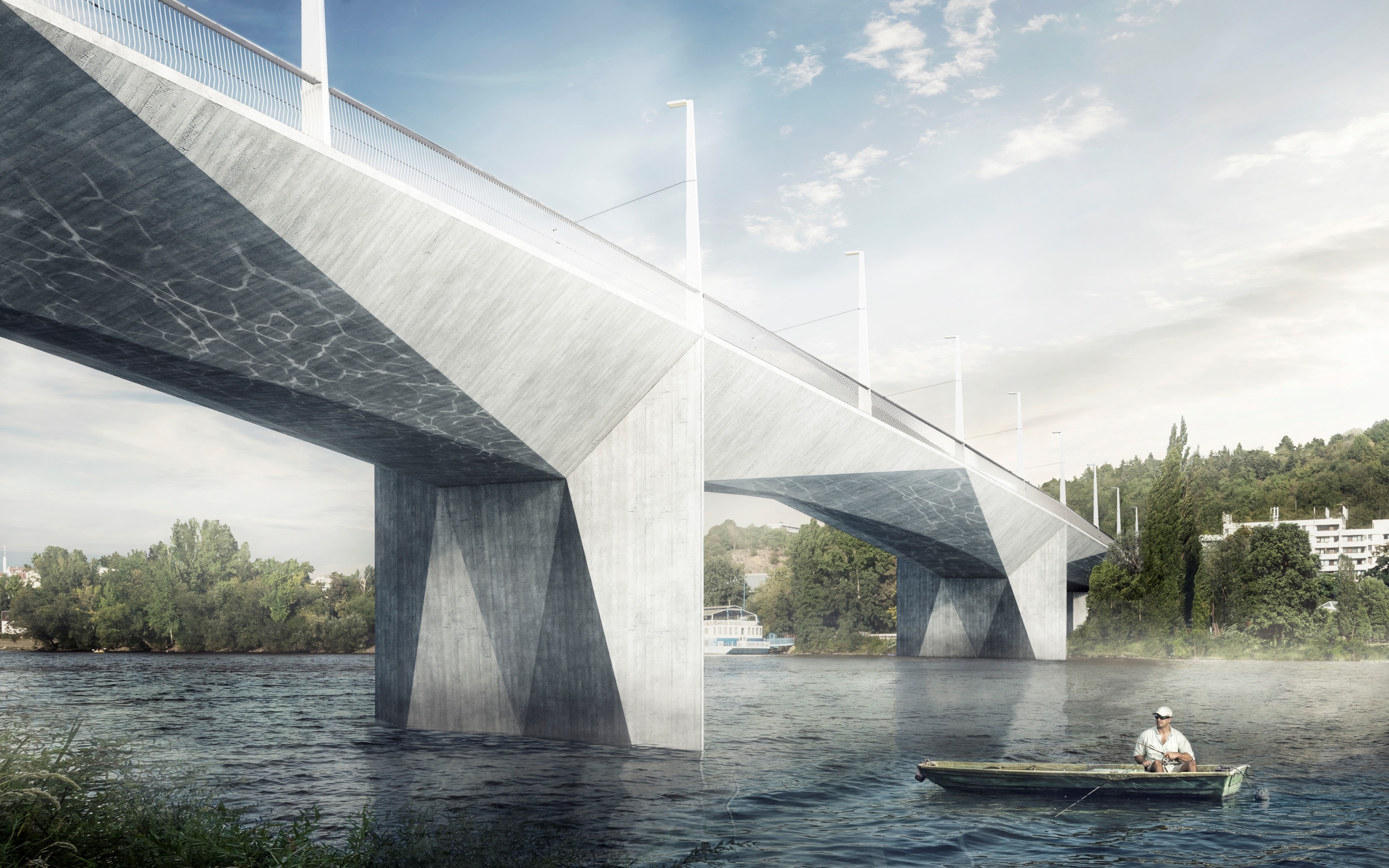 13/38
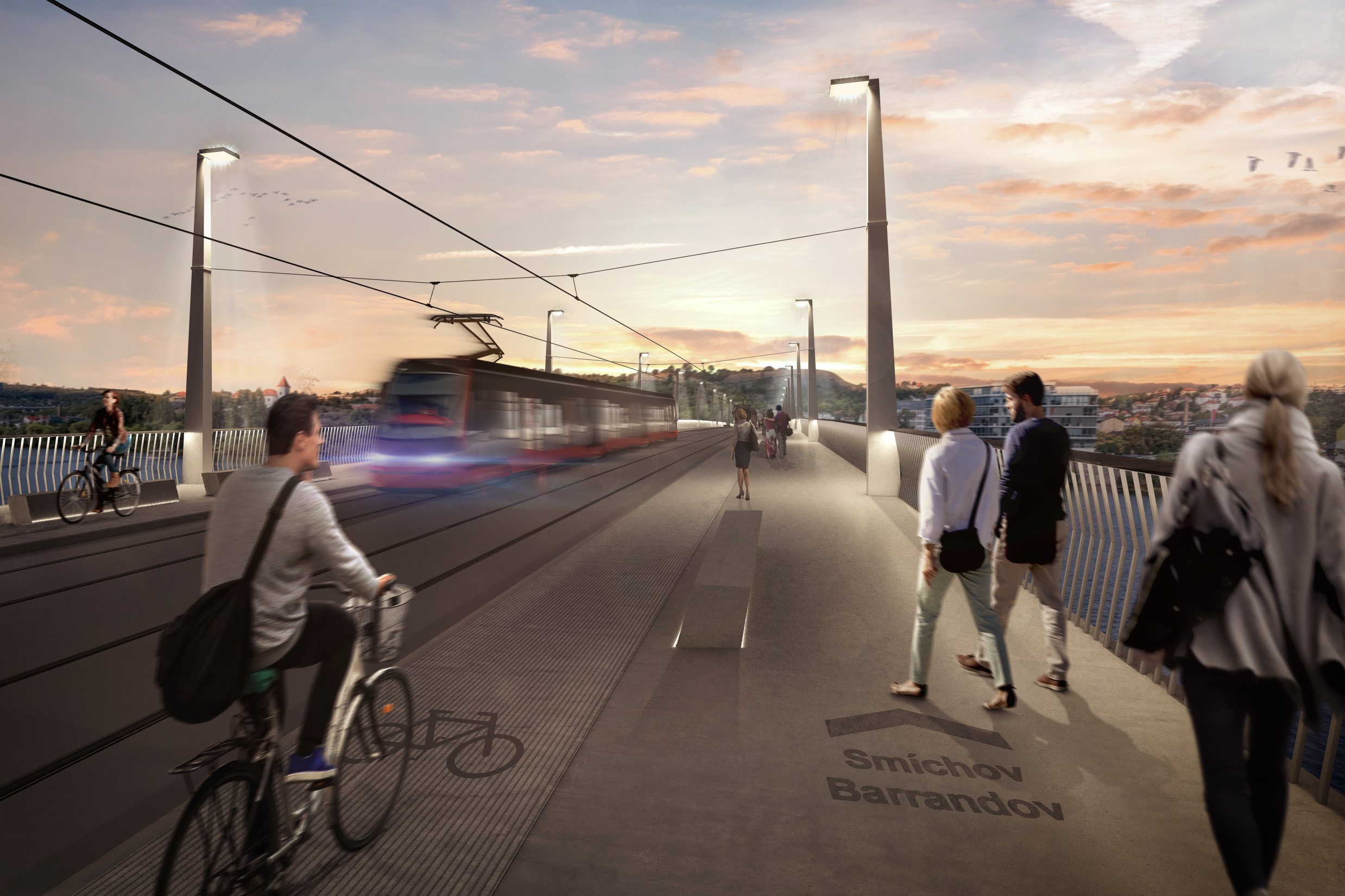 14/38
15/38
16/38
17/38
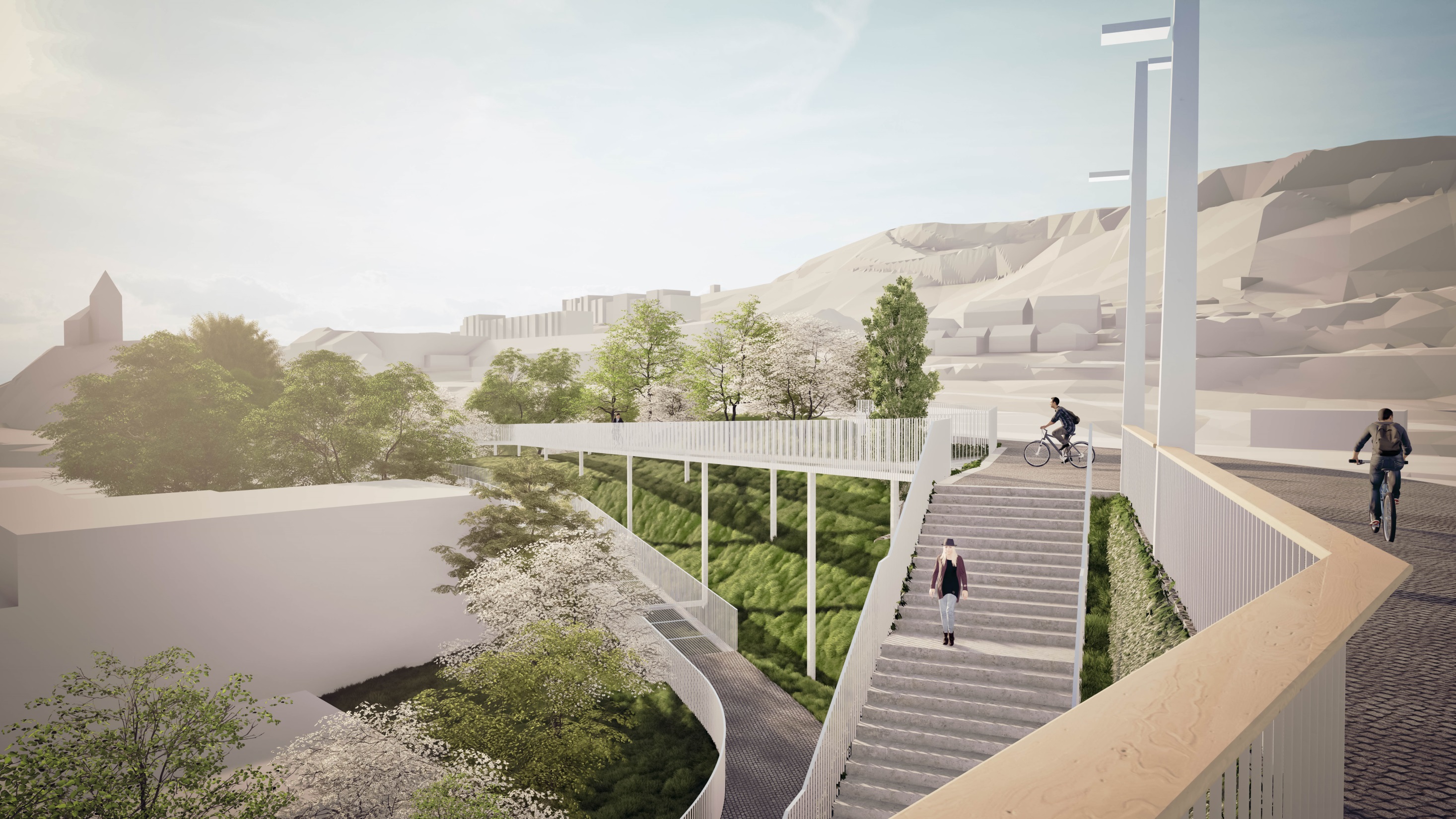 Řešení u opěry O1 - Smíchov
18/38
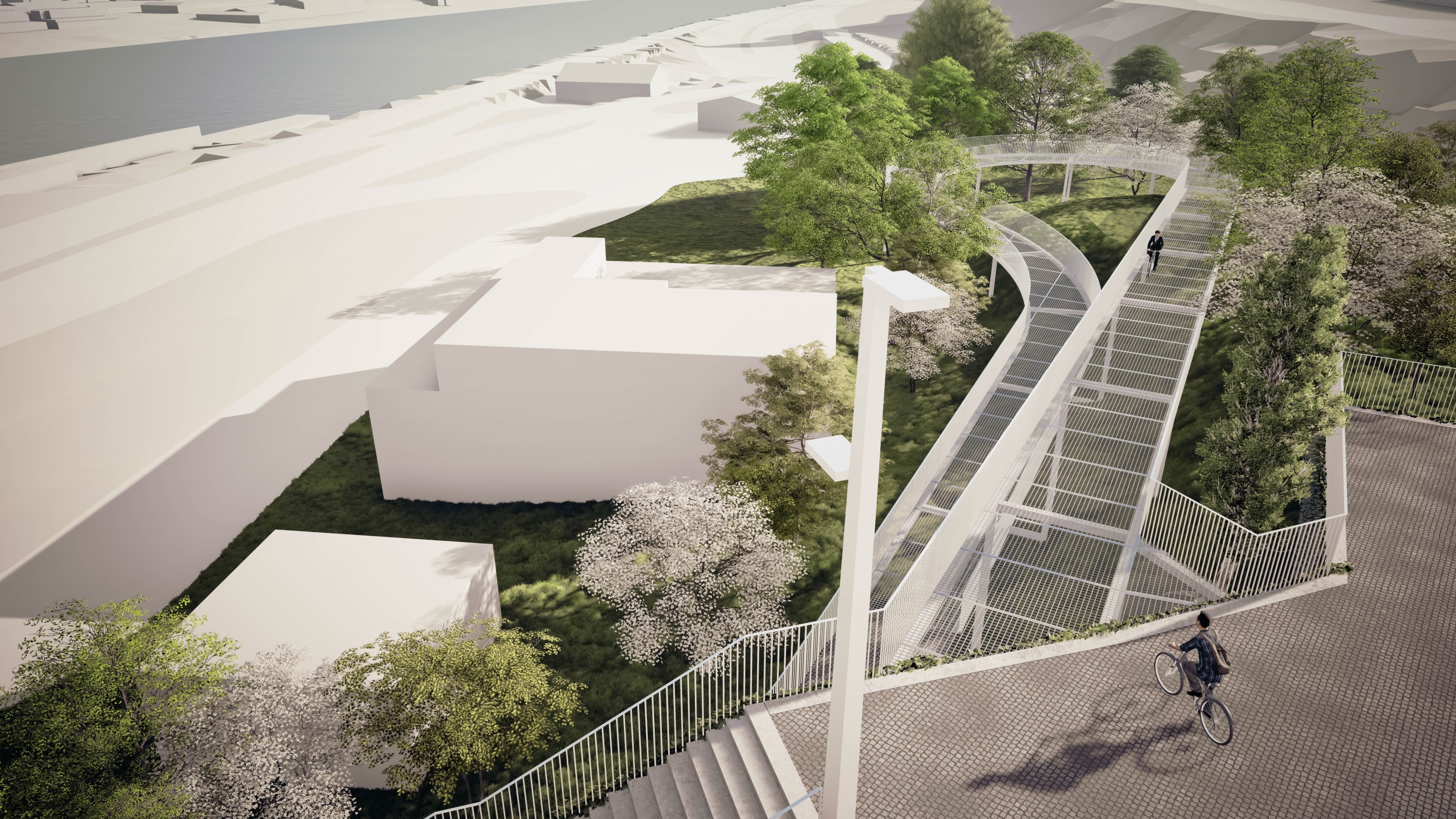 19/38
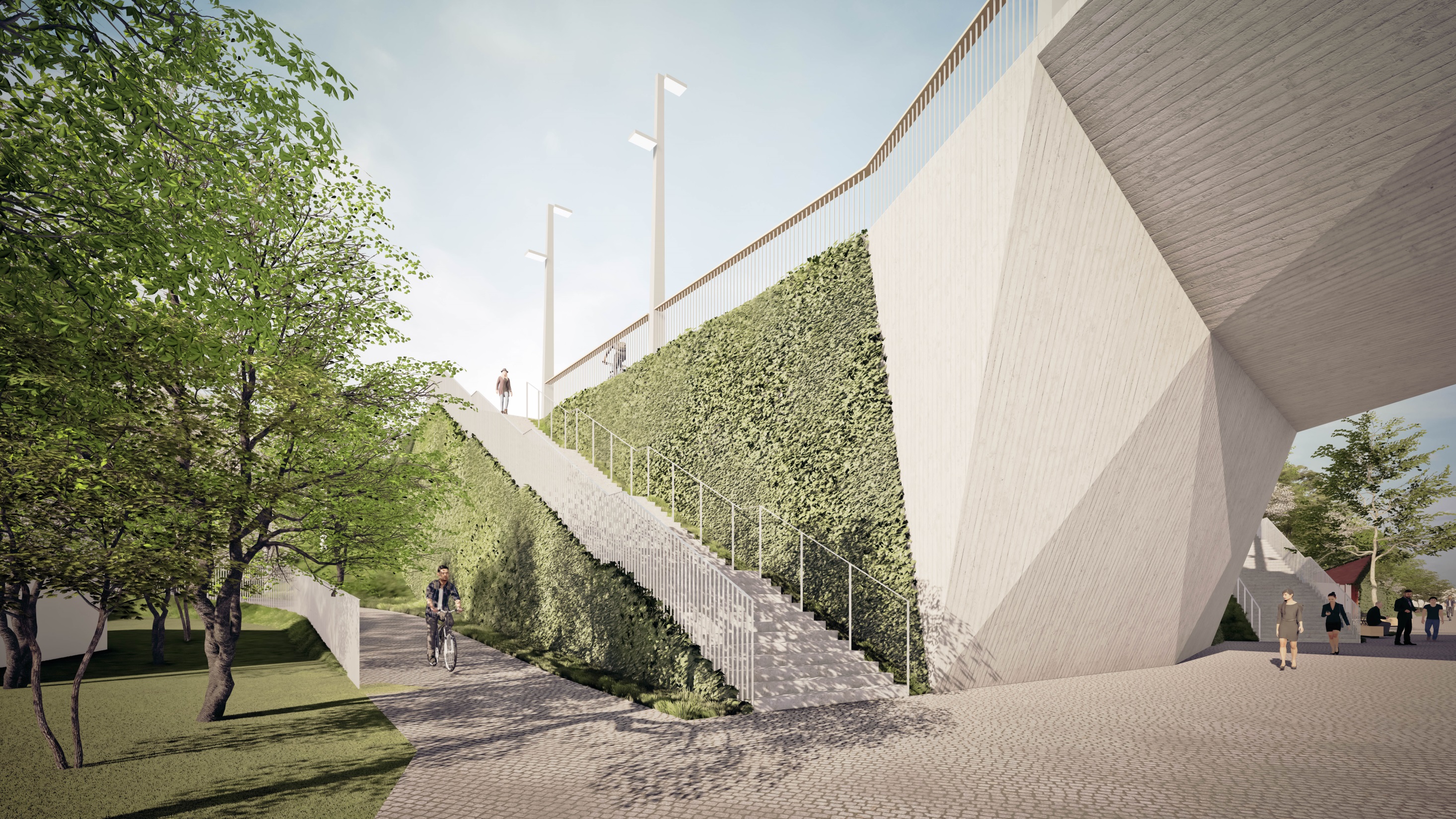 20/38
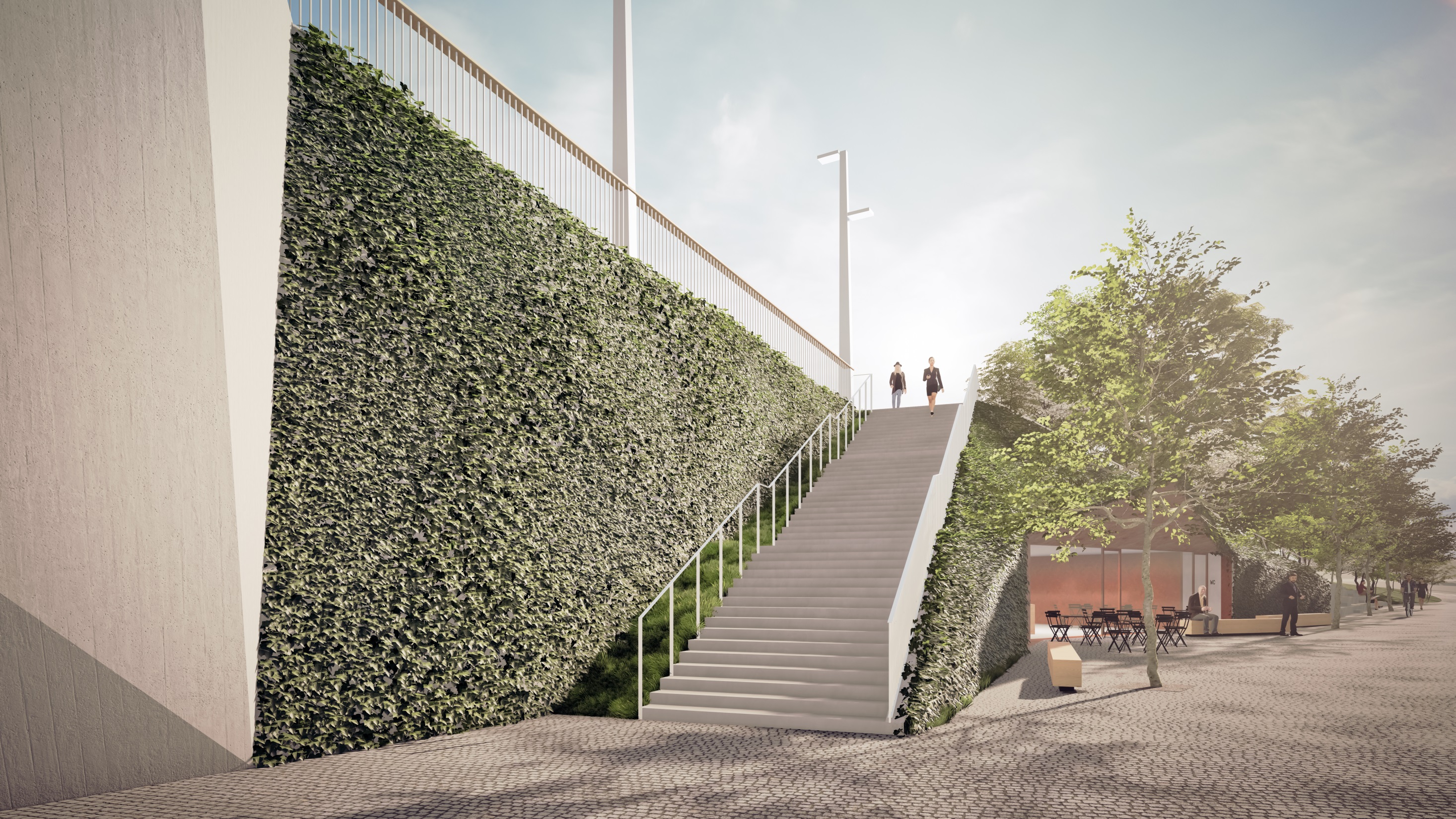 21/38
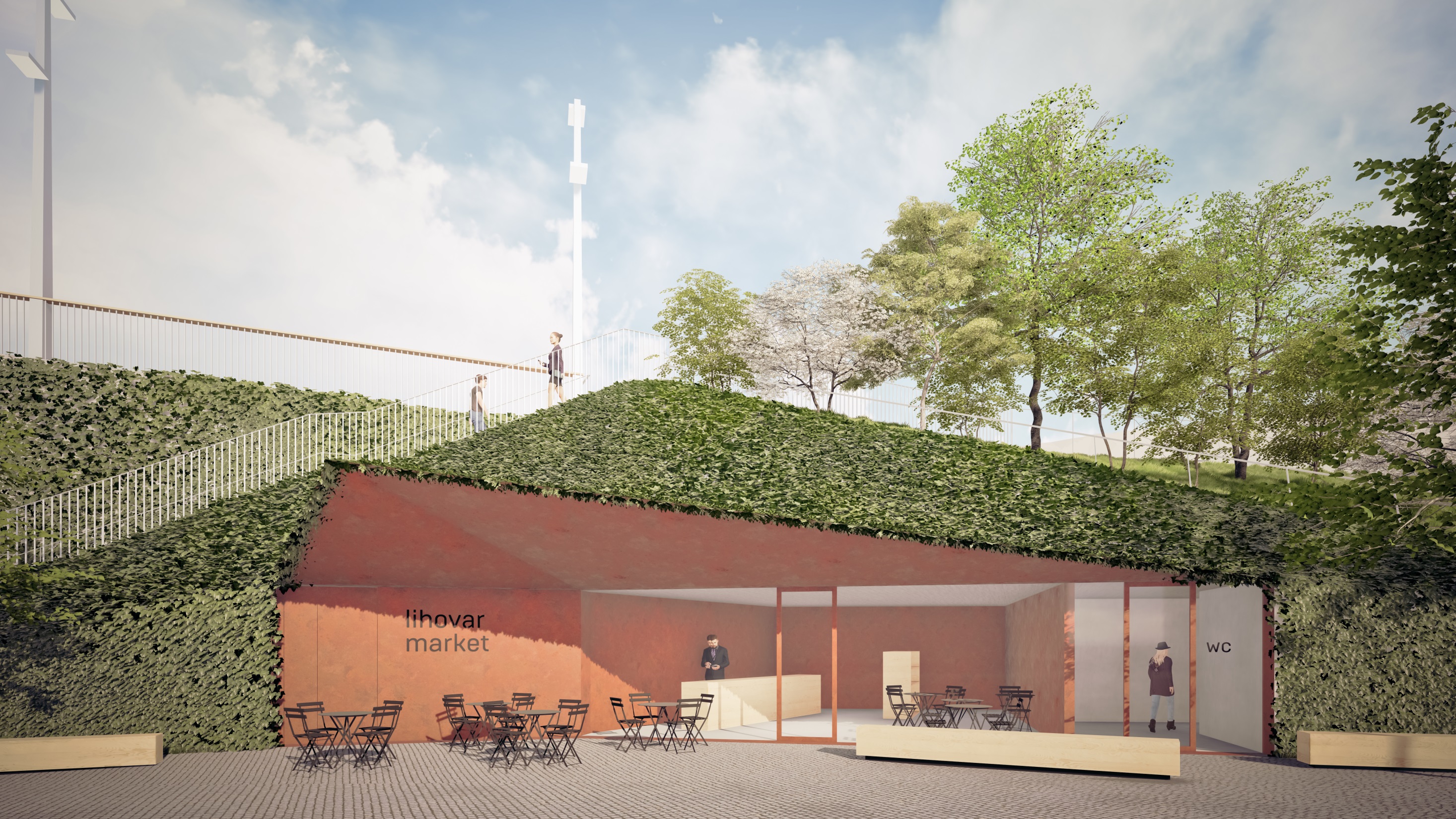 22/38
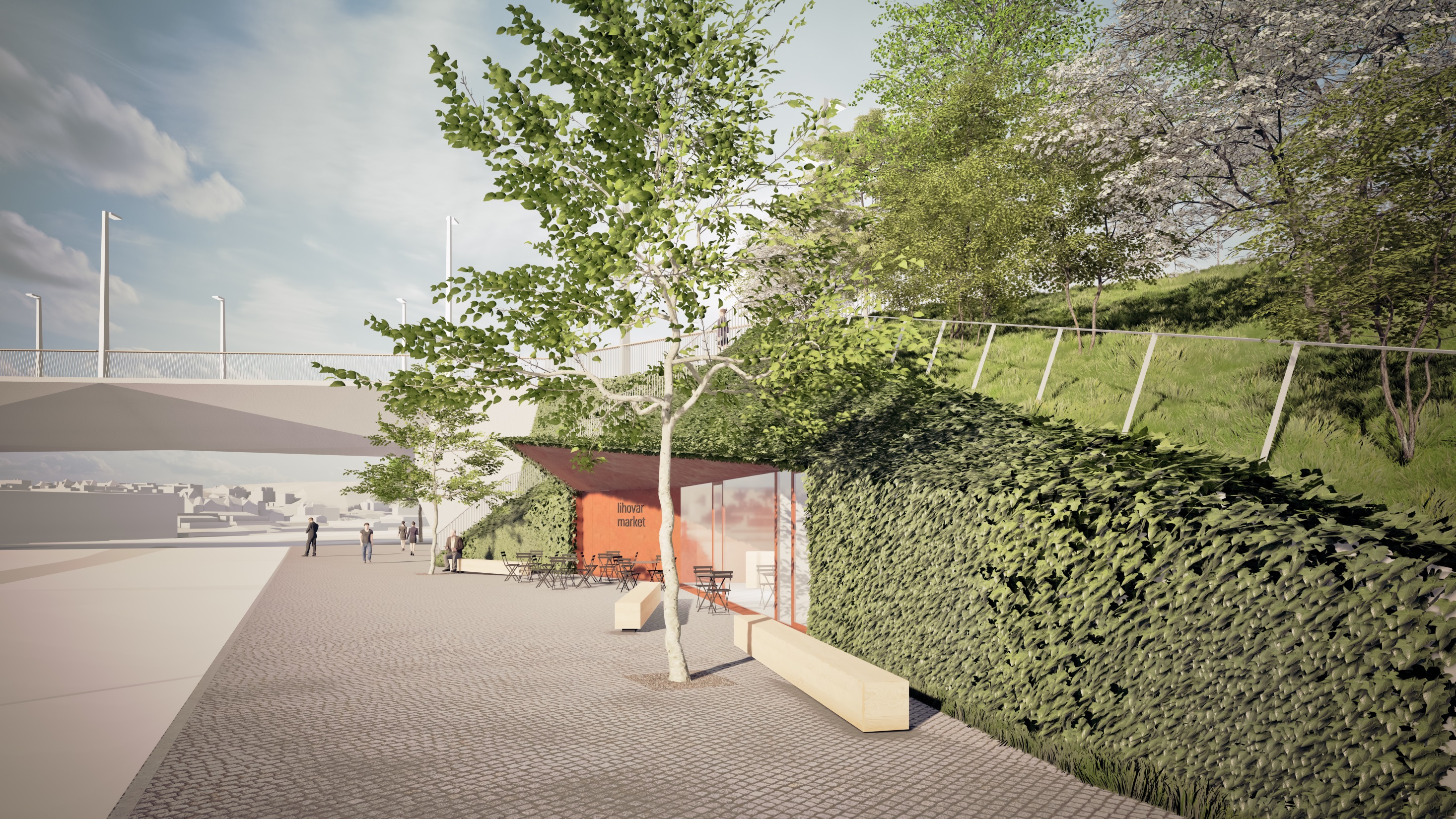 23/38
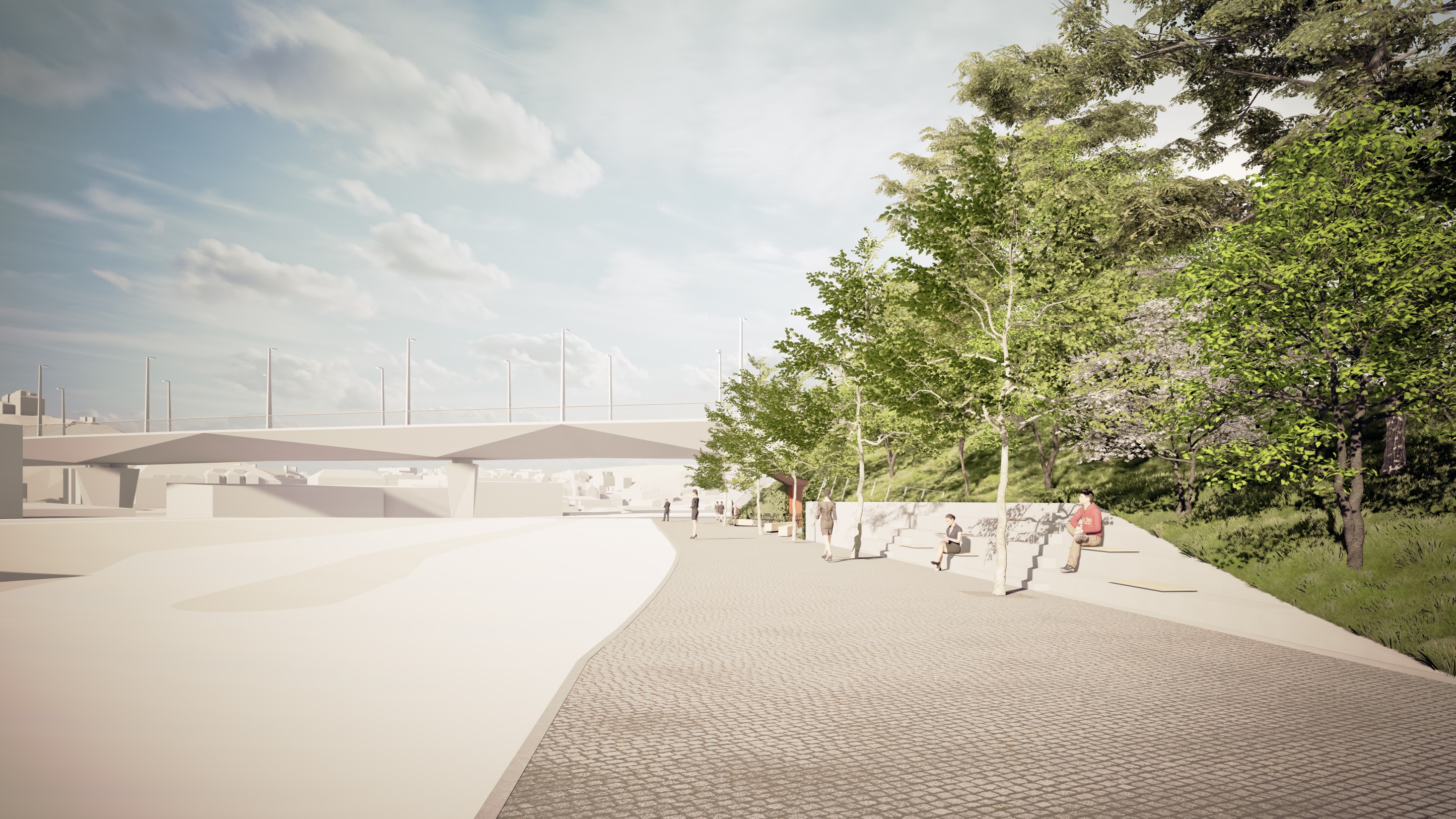 24/38
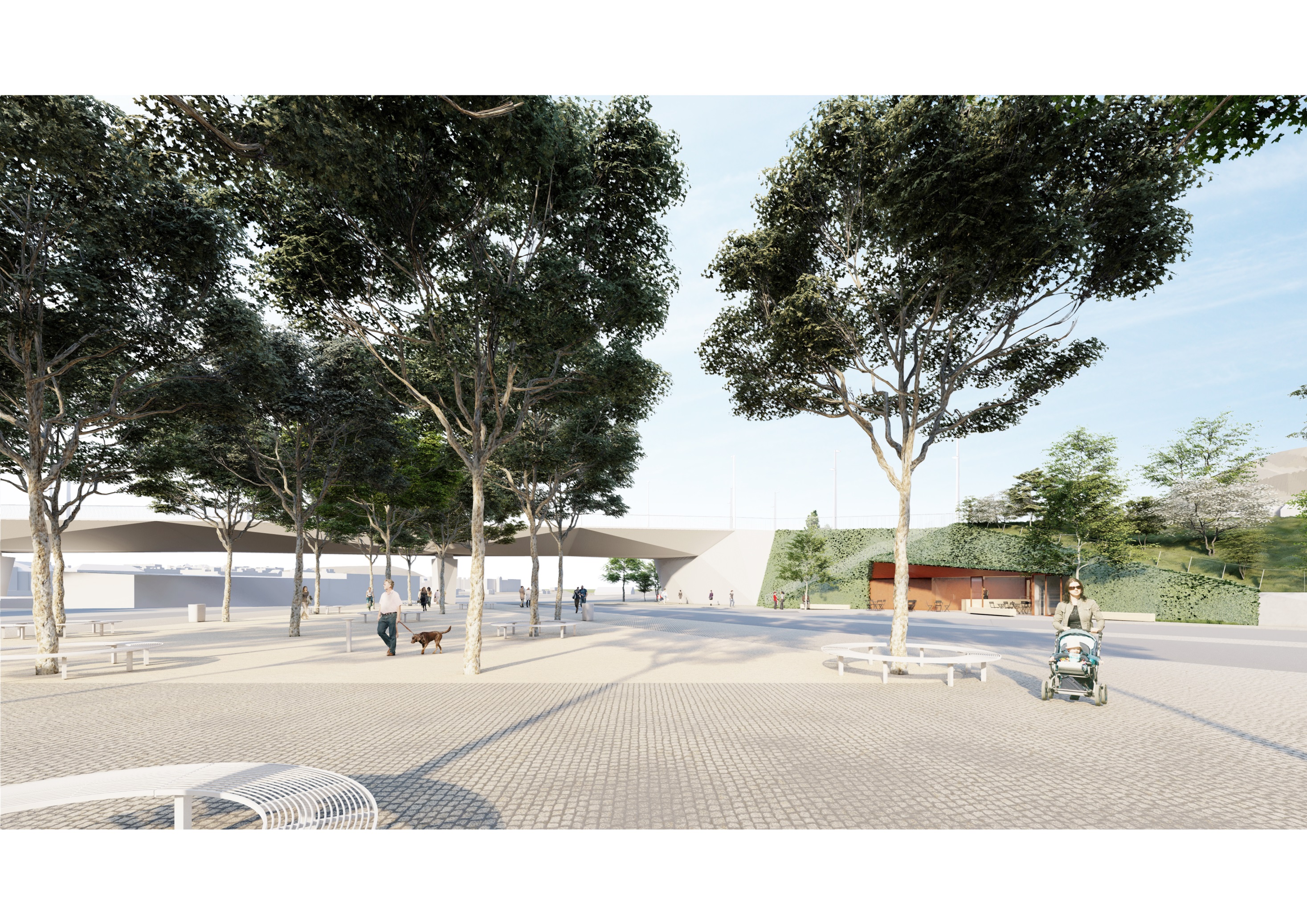 Navazující investice
Úpravy veřejného prostoru „Lihovar“
25/38
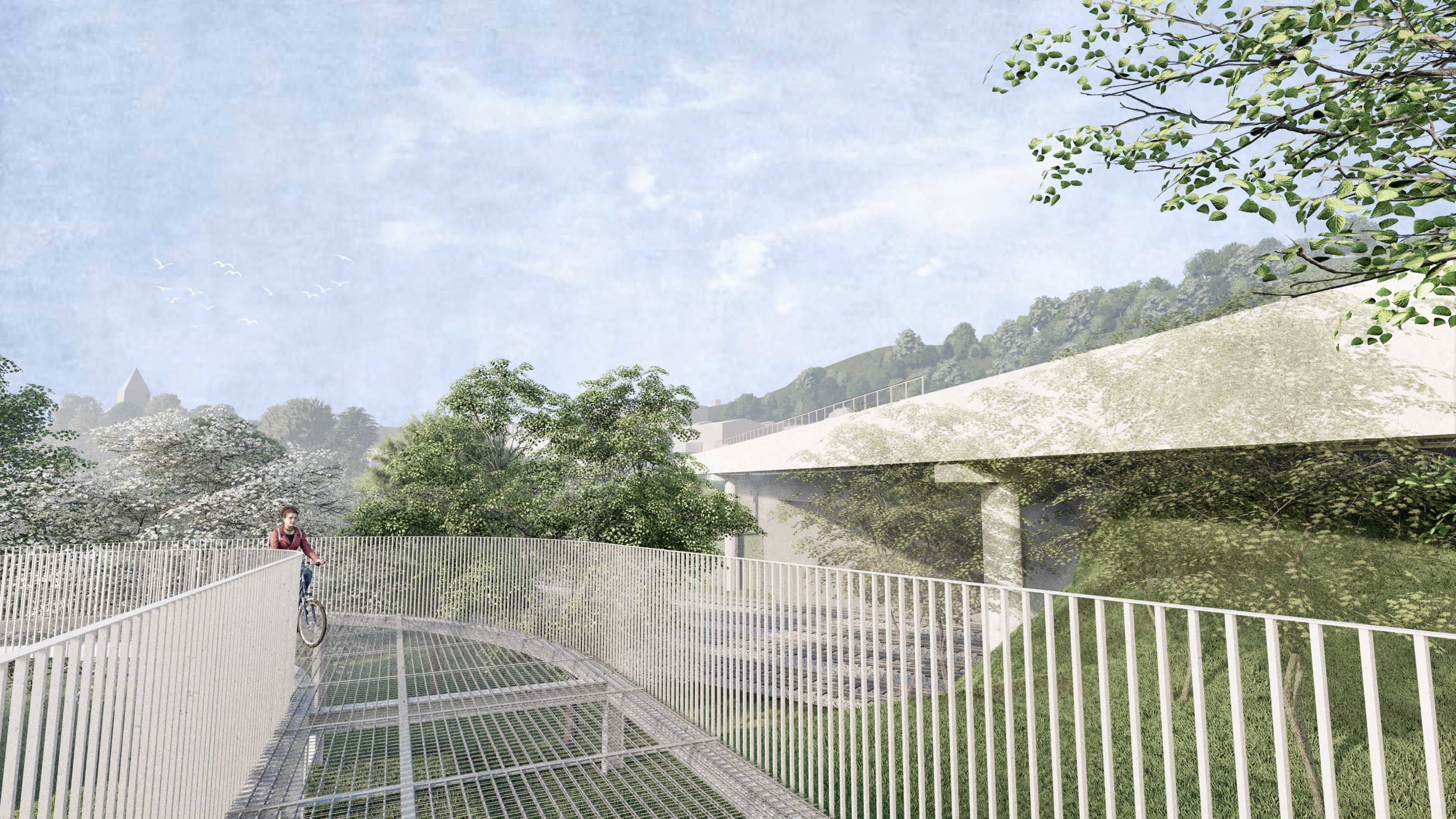 Navazující investice
Pěší a cyklistická lávka přes železniční trať
26/38
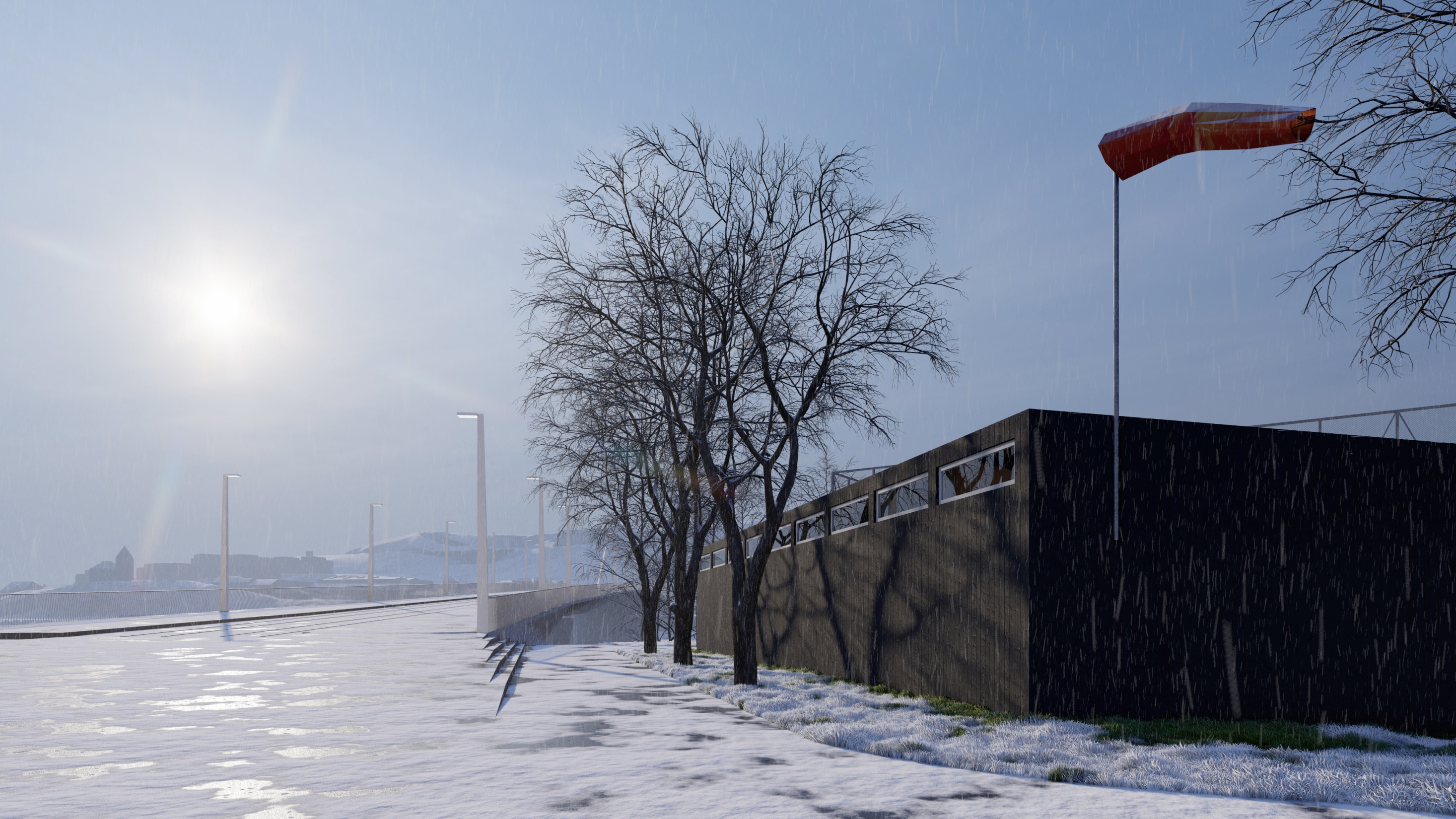 Navazující investice
Vodácký skautský areál - Podolí
27/38
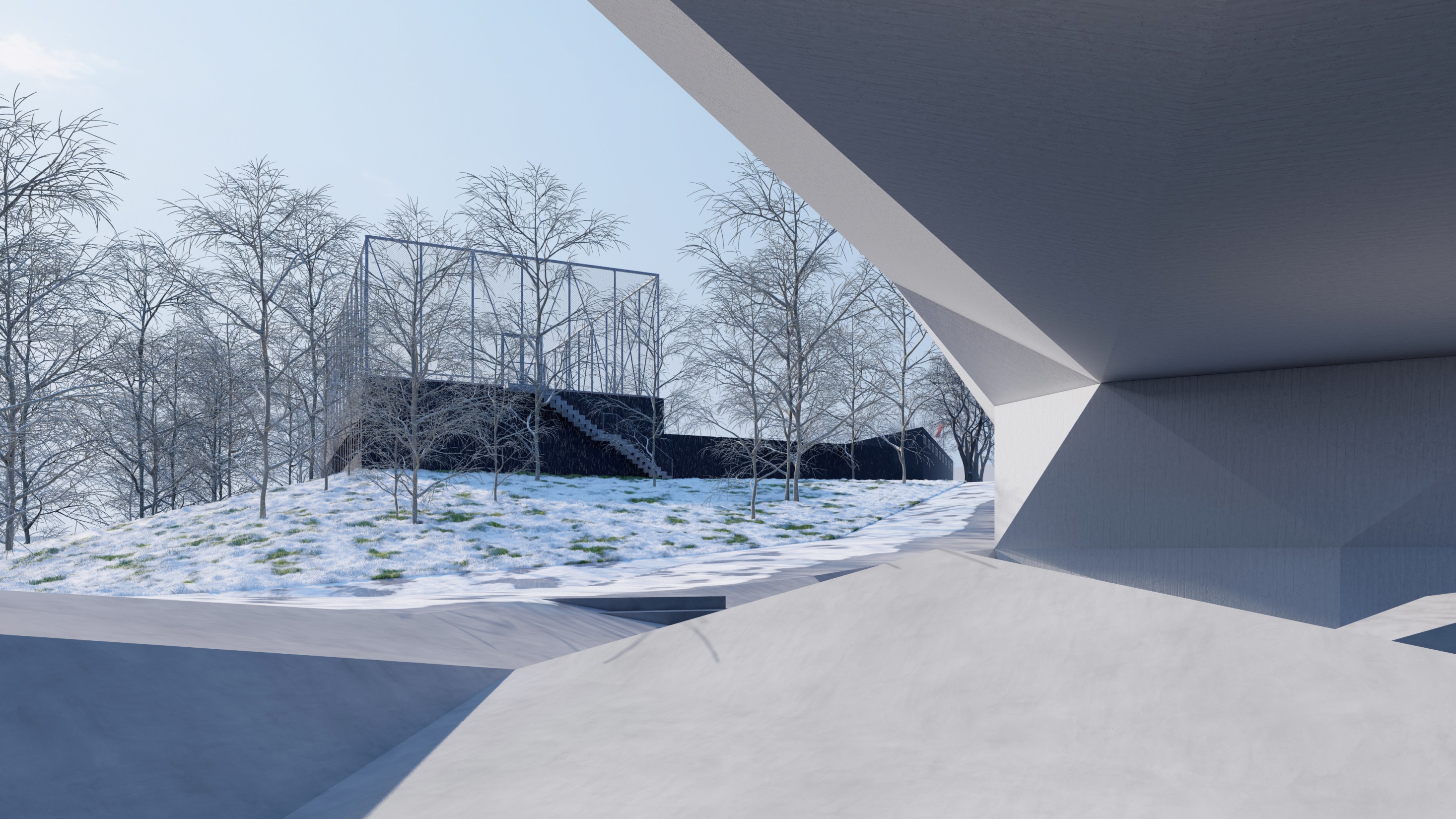 Navazující investice
Vodácký skautský areál - Podolí
28/38
Umělecké dílo - Podolí
29/38
Umělecké dílo - Zlíchov
30/38
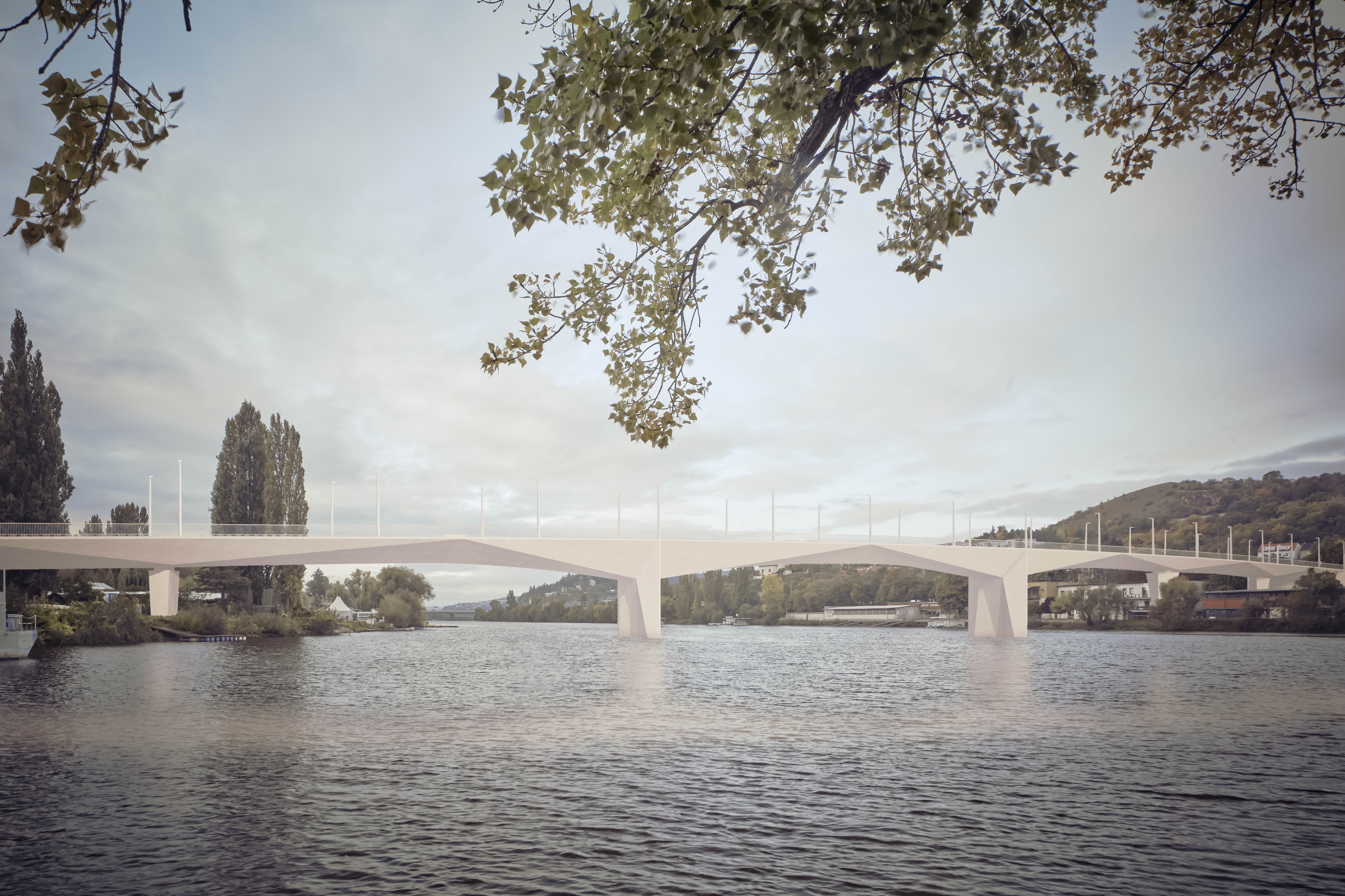 31/38
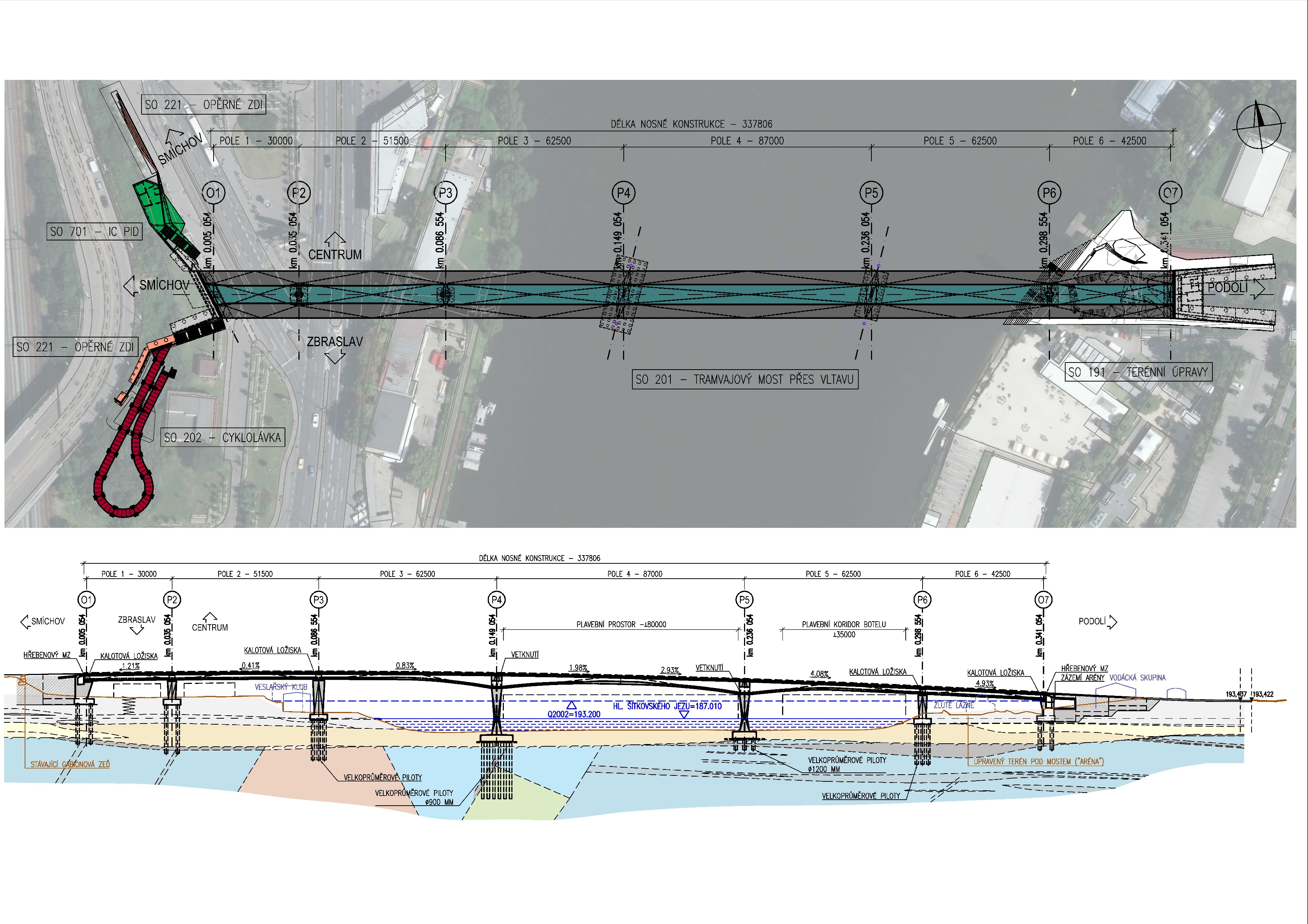 Půdorys a podélný řez
32/38
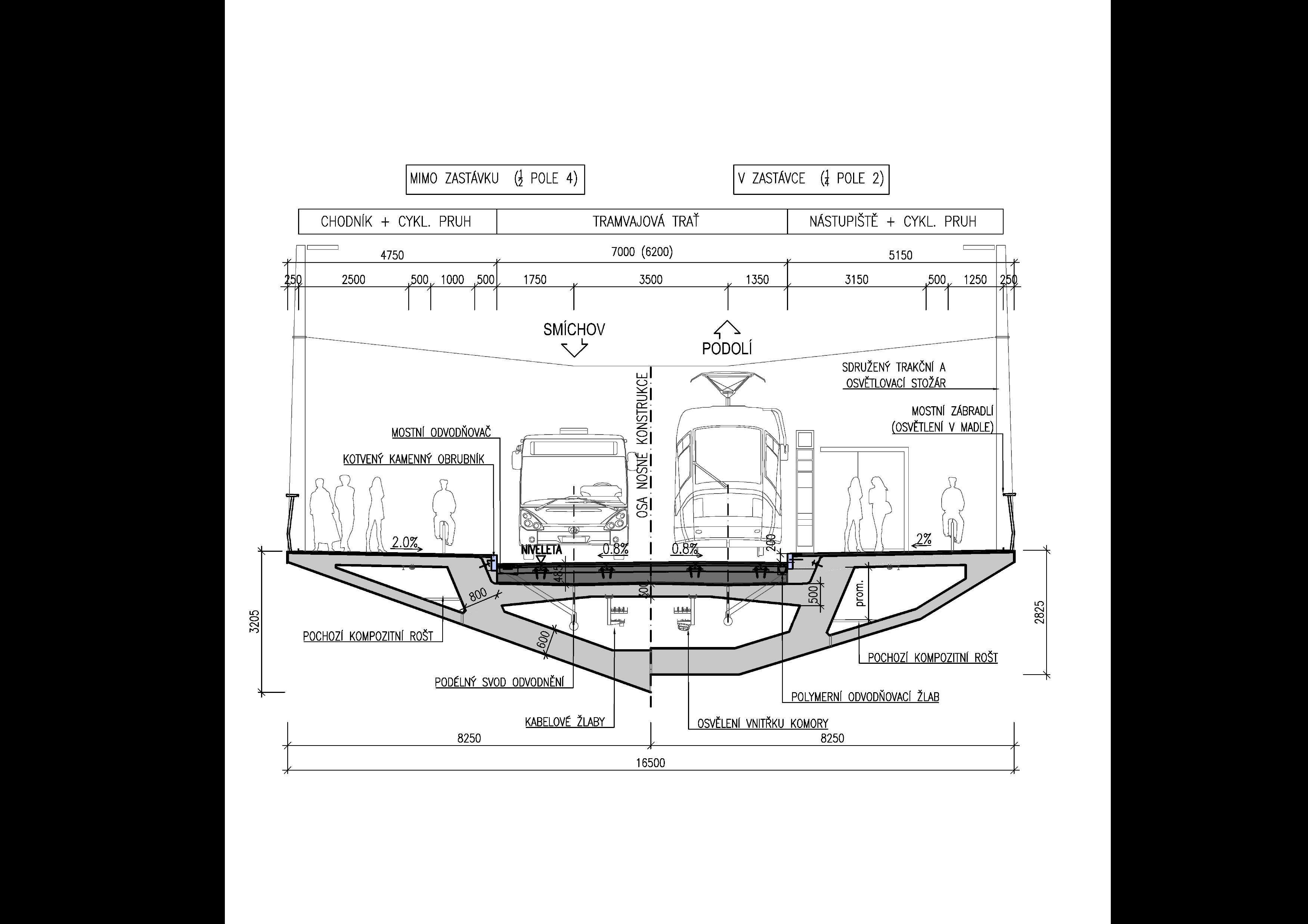 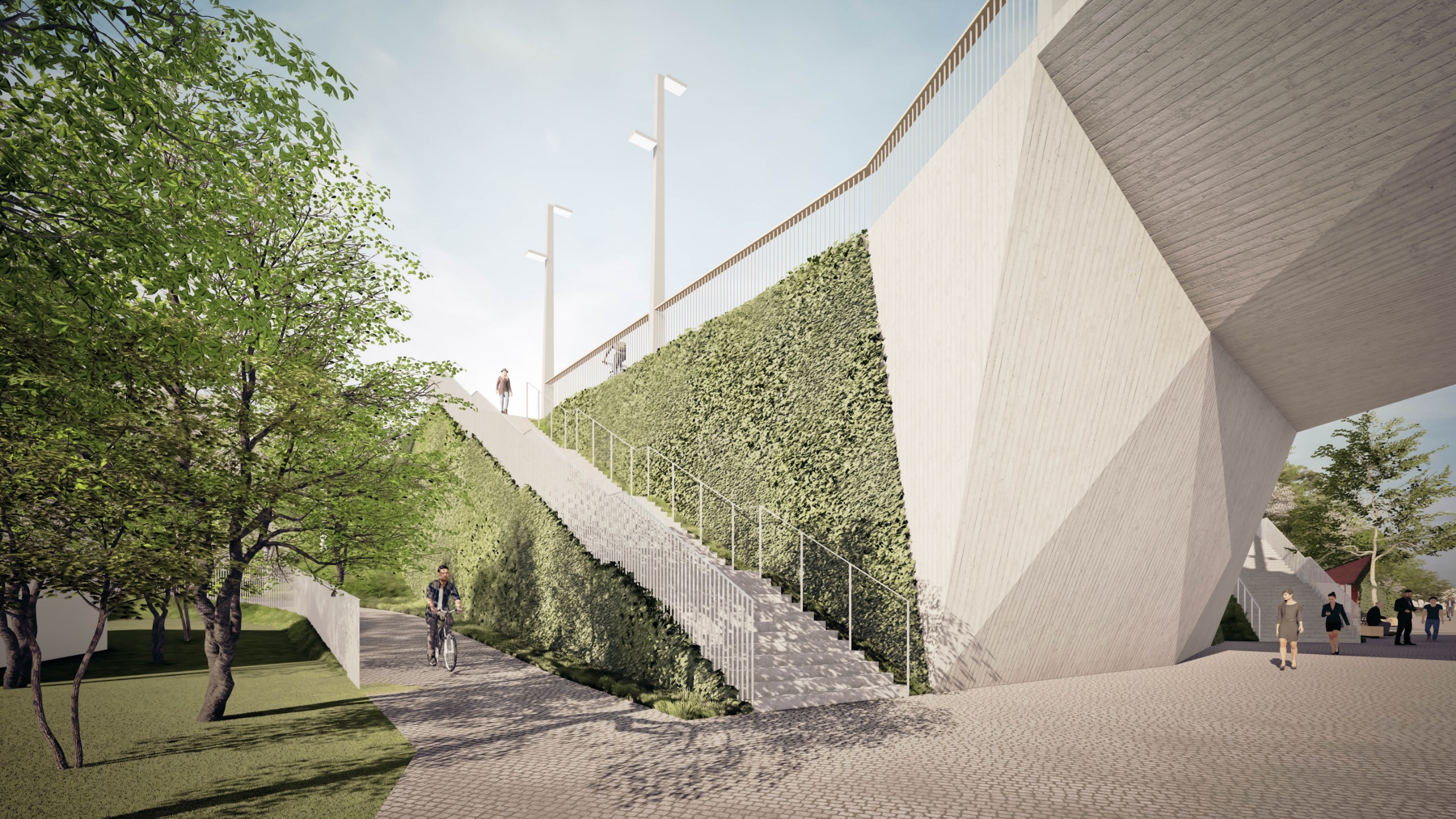 Pohled na opěru
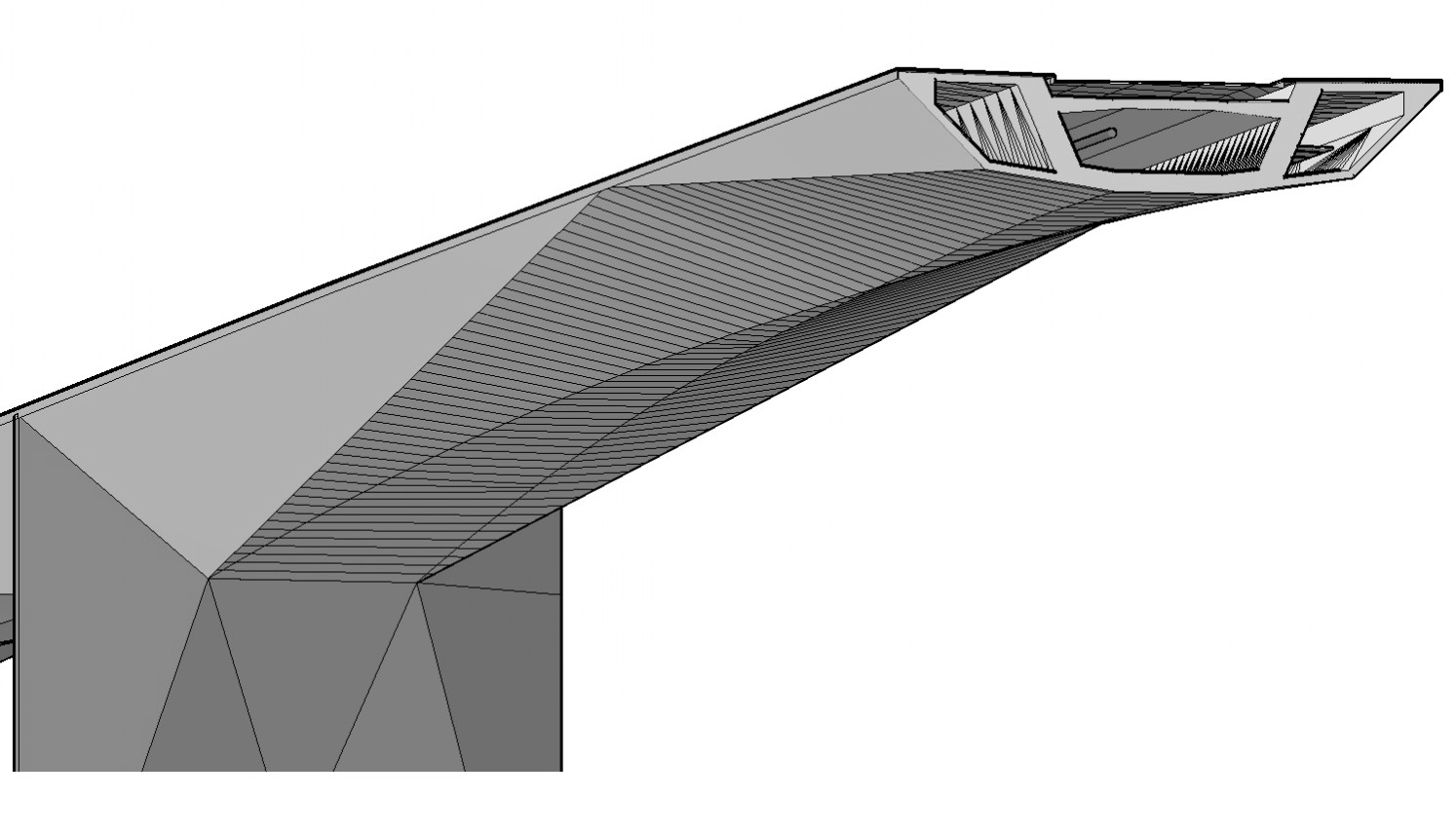 Vzorový příčný řez
3D model
33/38
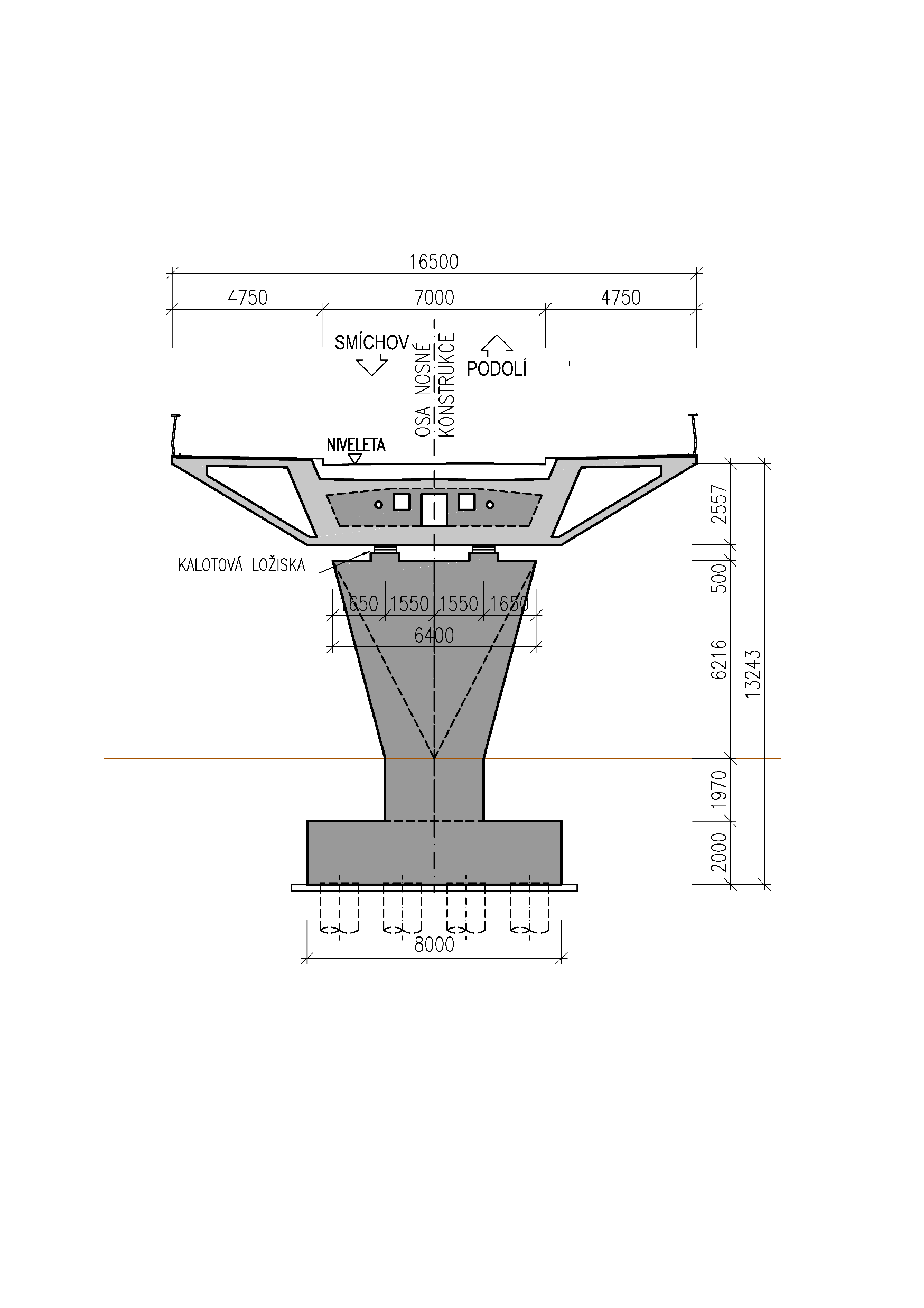 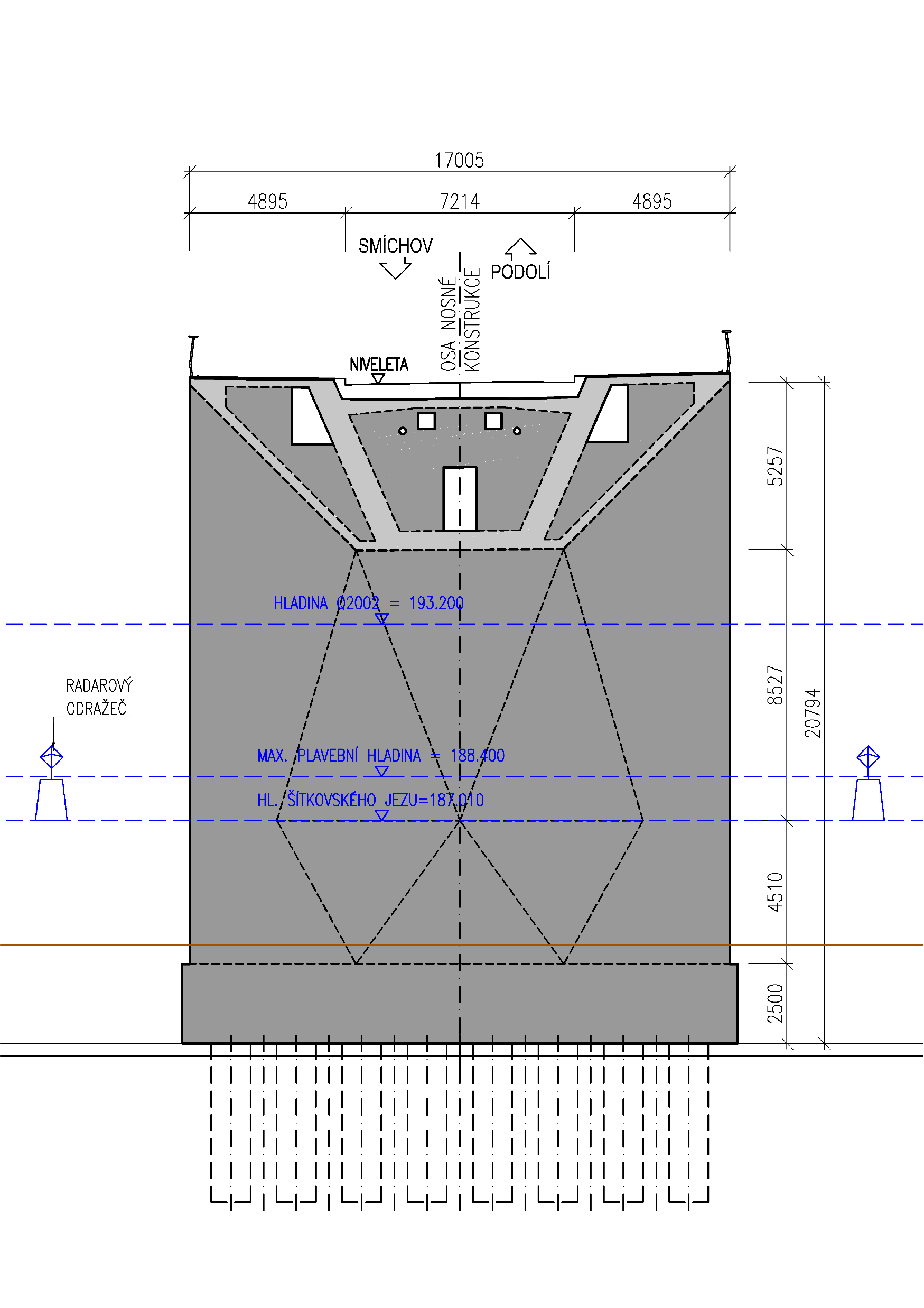 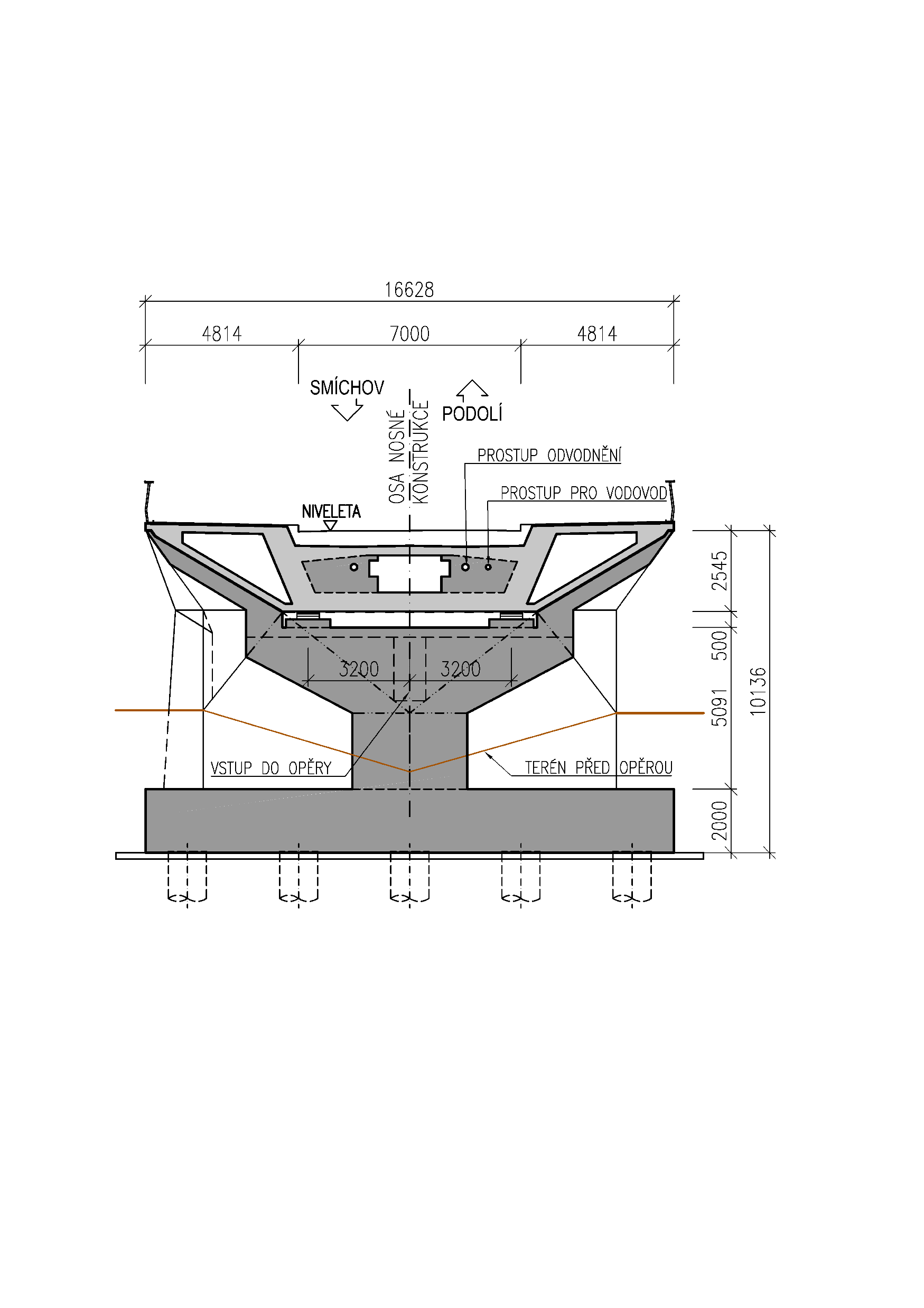 Řez v ose uložení - opěra
Řez v ose uložení – pilíř (břeh)
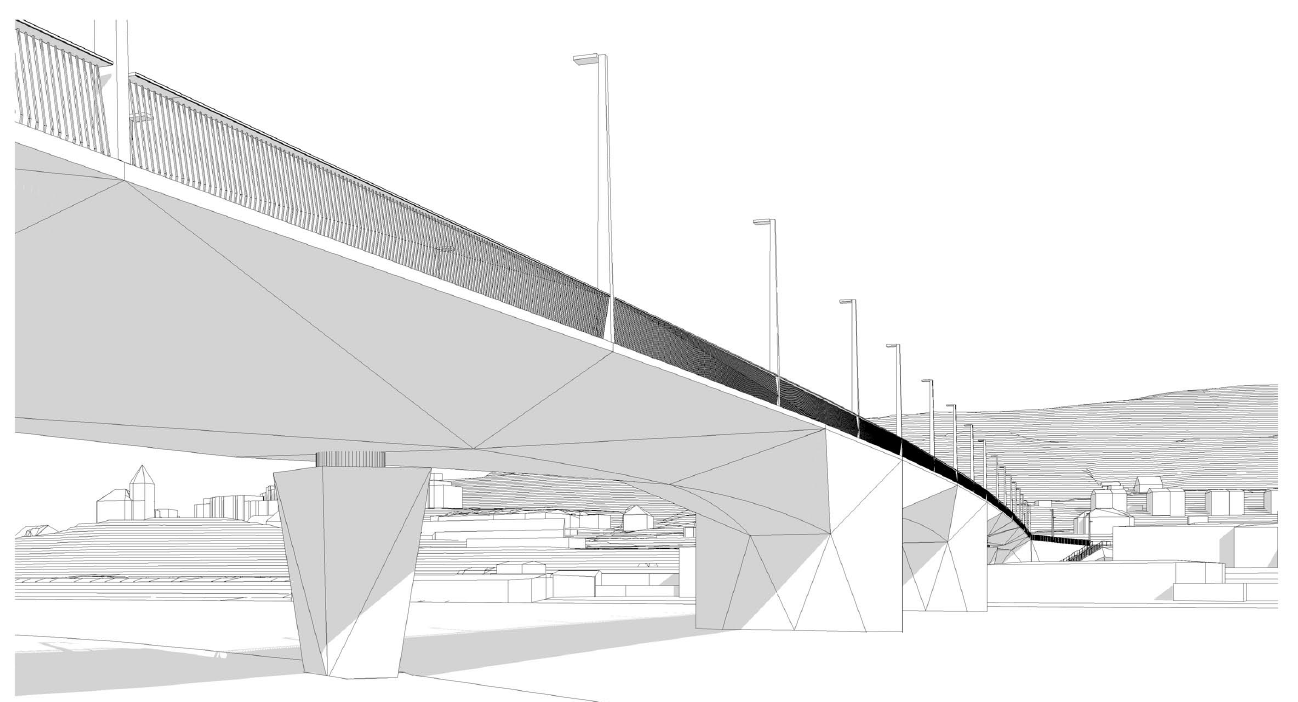 Řez v ose uložení – pilíř (řeka)
Pohled na spodní stavbu
34/38
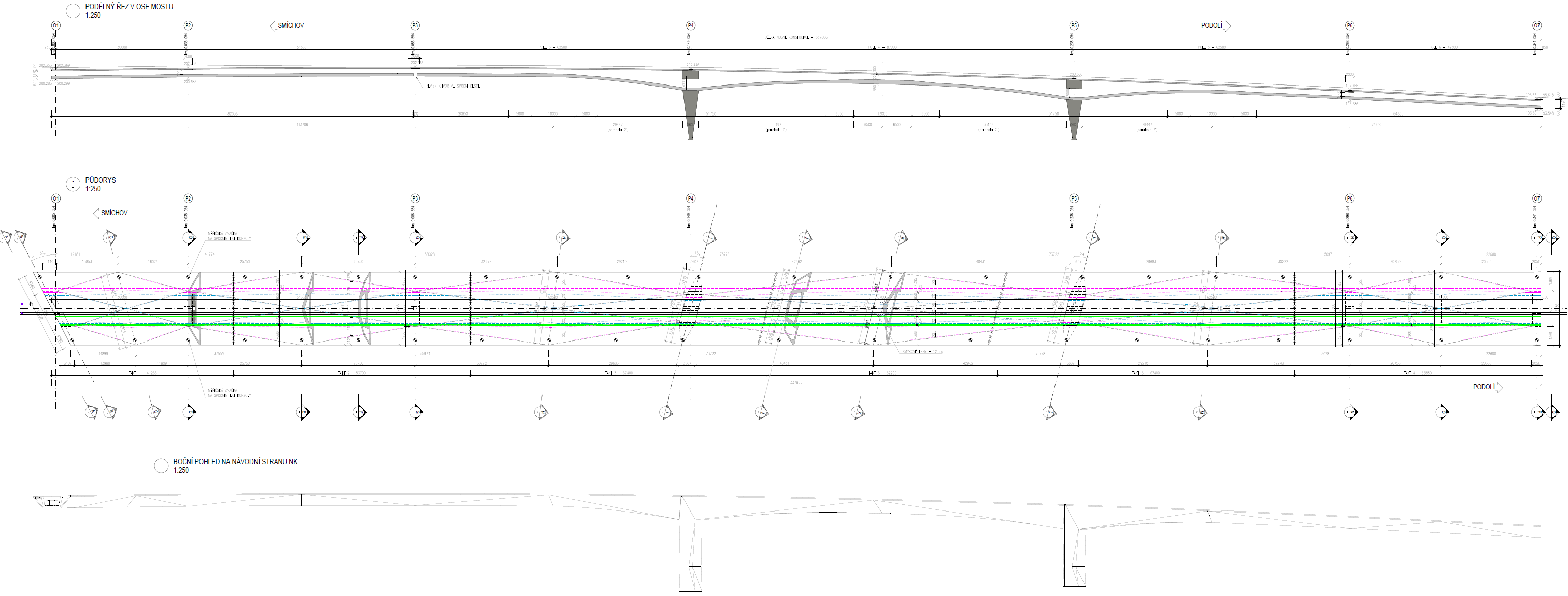 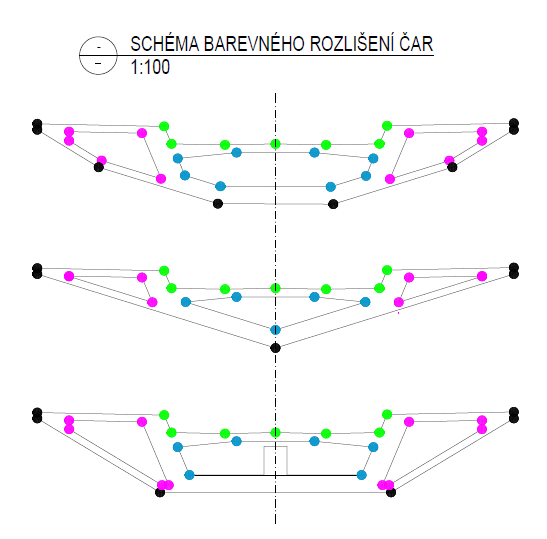 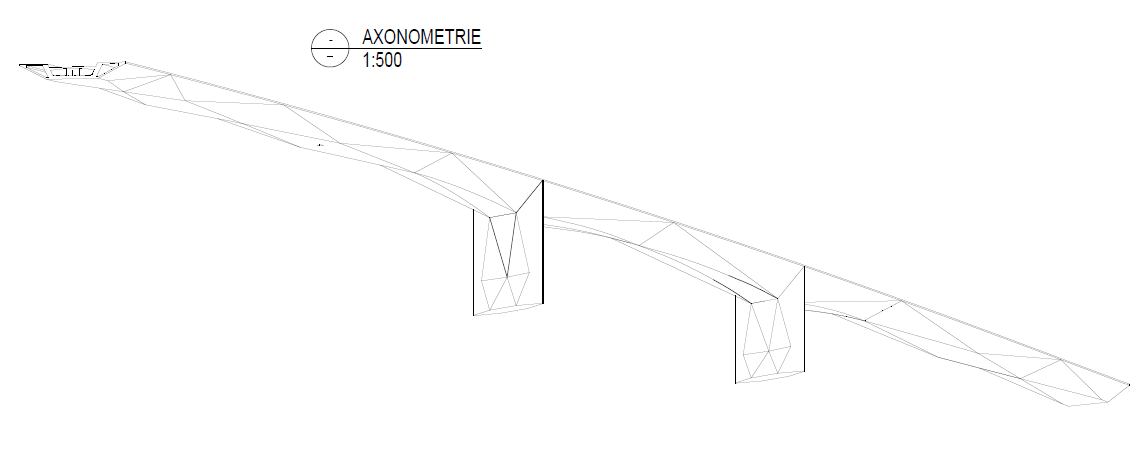 Tvar nosné konstrukce
35/38
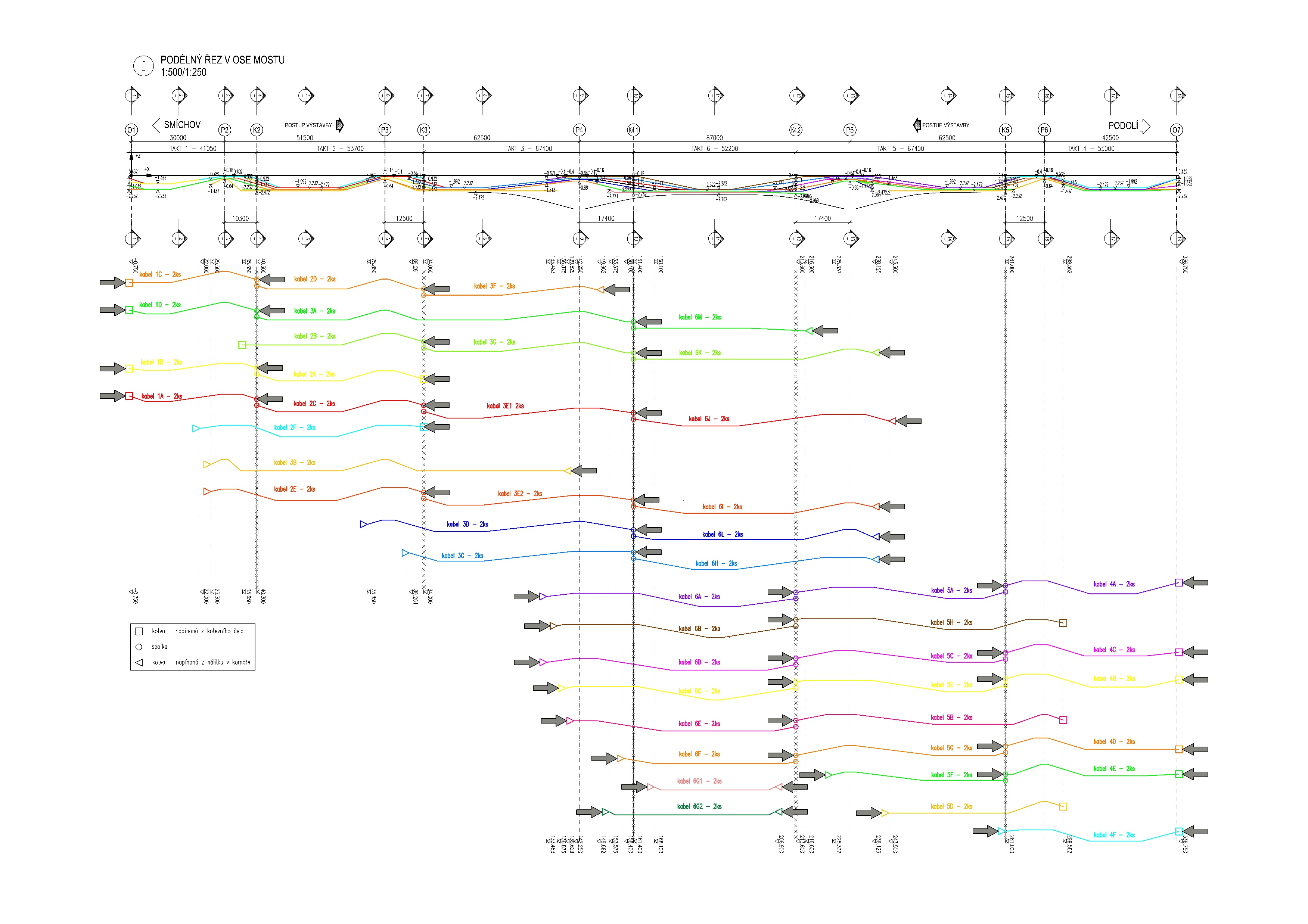 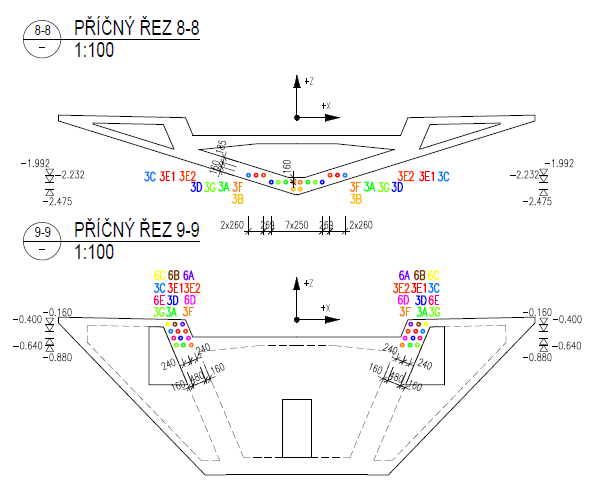 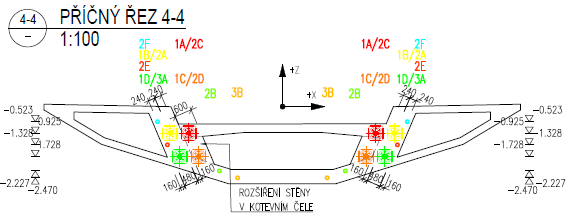 Předpětí – podélný směr
36/38
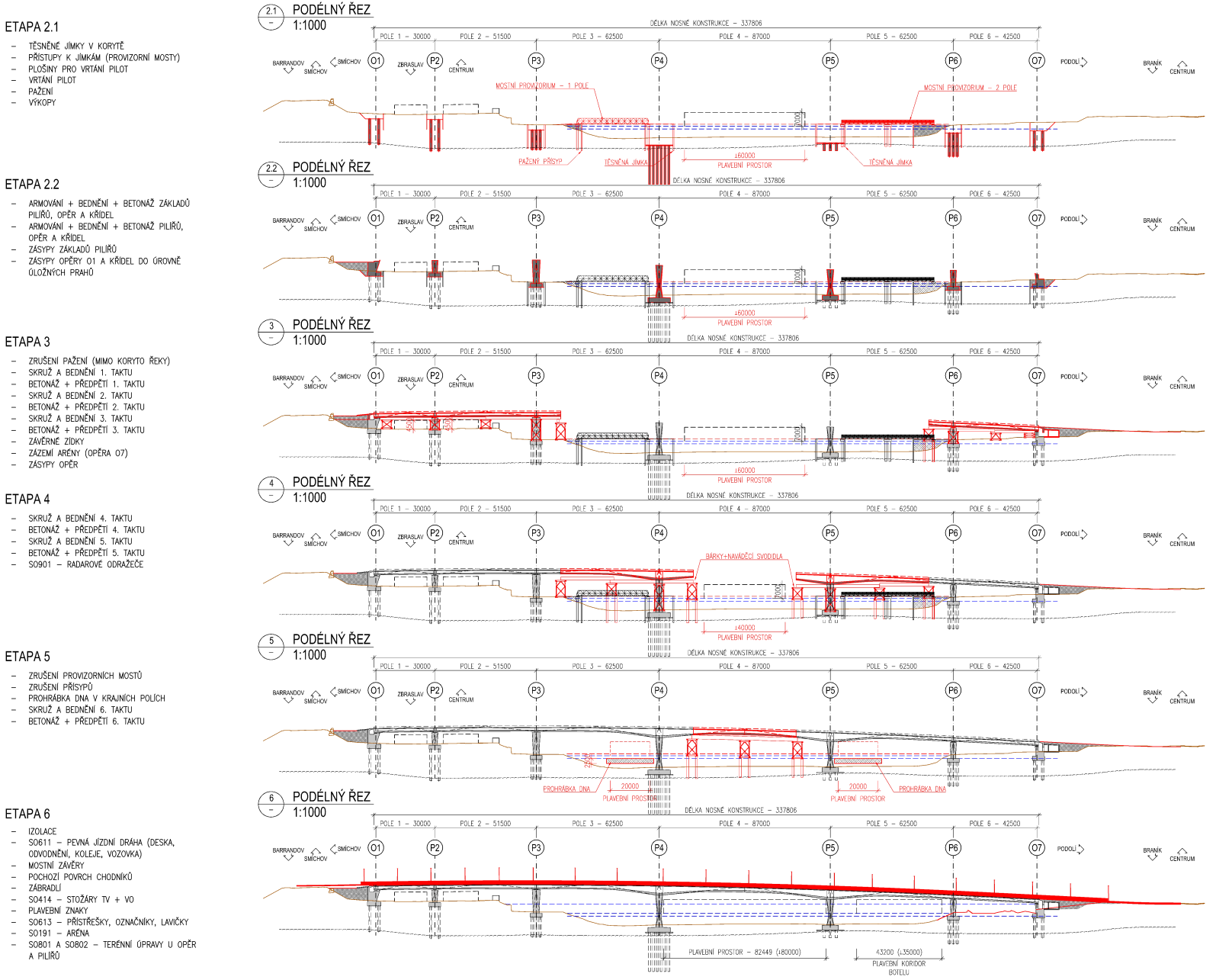 Postup výstavby
37/38
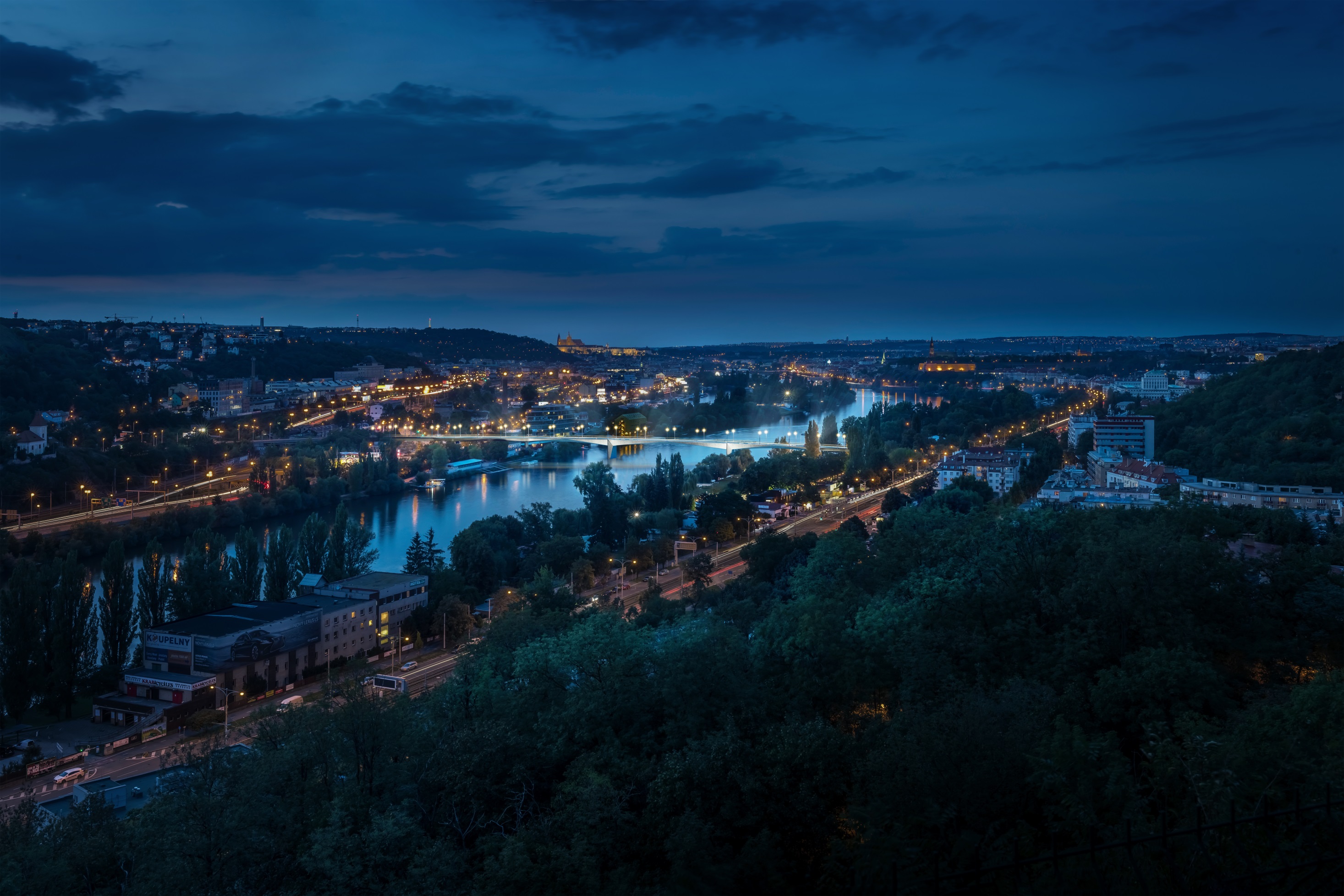 Děkujeme za pozornost
38/38